TIẾNG VIỆT 3
Tập 1
Tuần 14
Bài đọc 2: Lời kêu gọi toàn dân tập thể dục
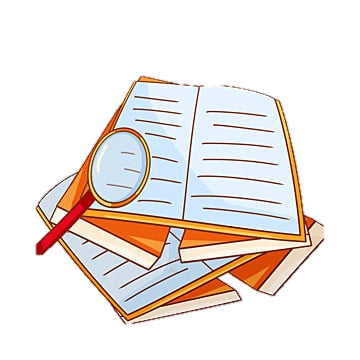 Ấn để đến trang sách
Em hãy kể ngắn gọn một câu chuyện về Chủ tịch Hồ Chí Minh mà em được biết.
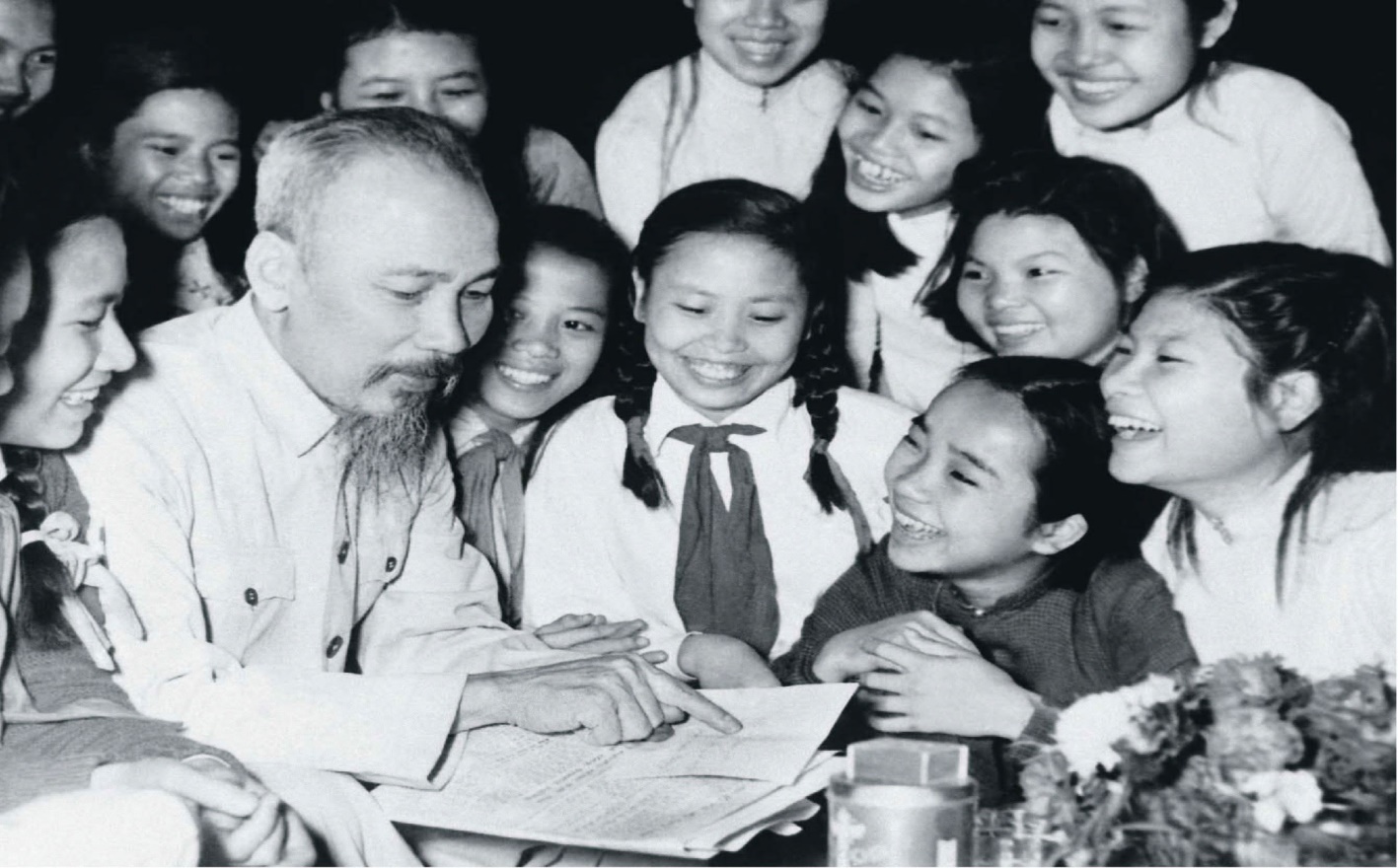 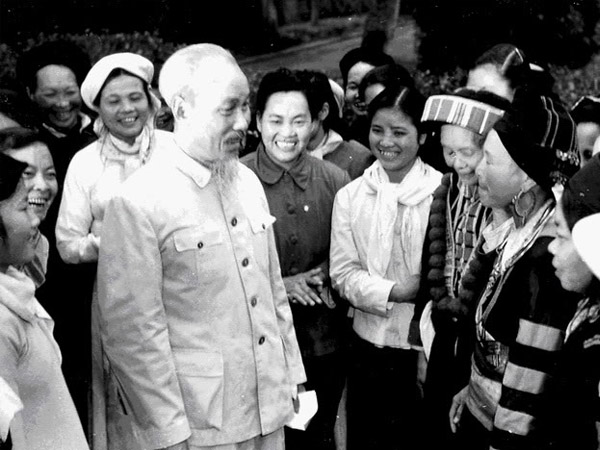 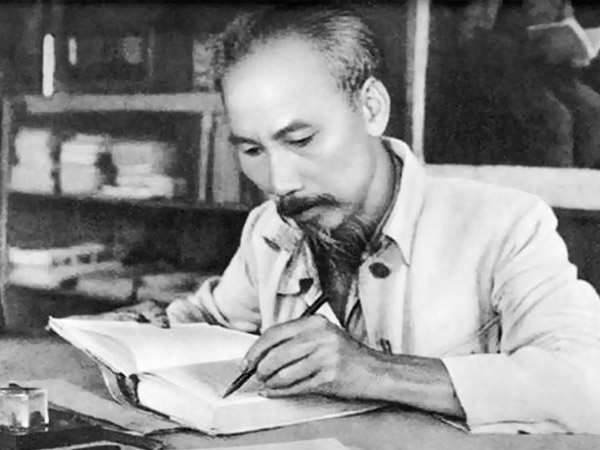 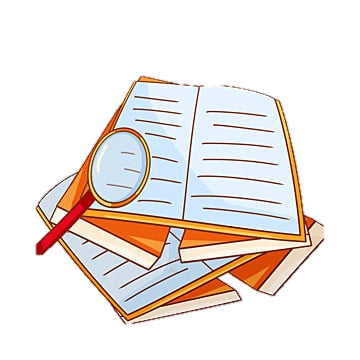 Ấn để đến trang sách
LUYỆN ĐỌC THÀNH TIẾNG
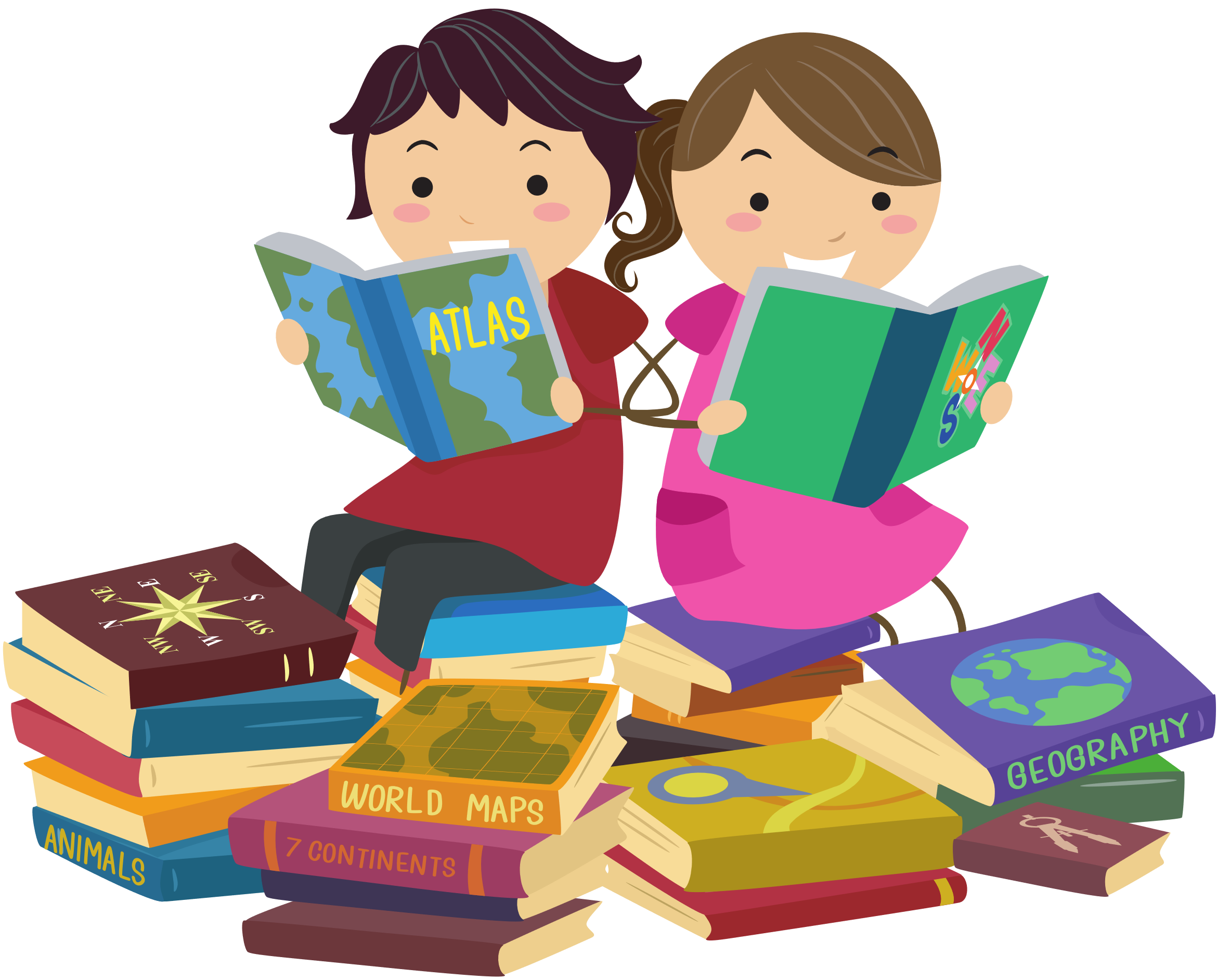 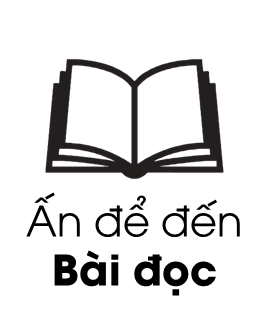 Giọng đọc
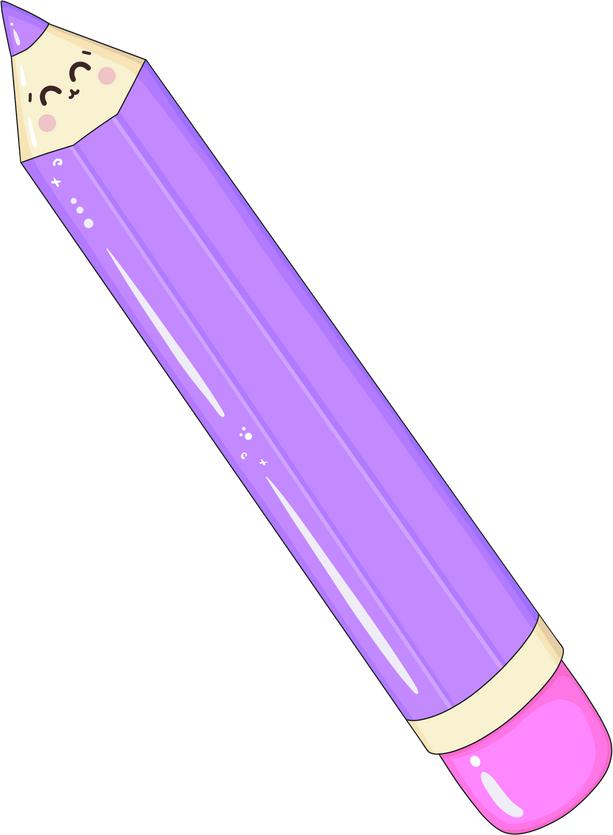 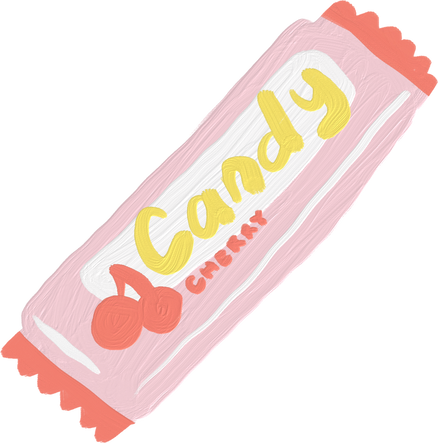 Vui vẻ
Nhanh nhẹn
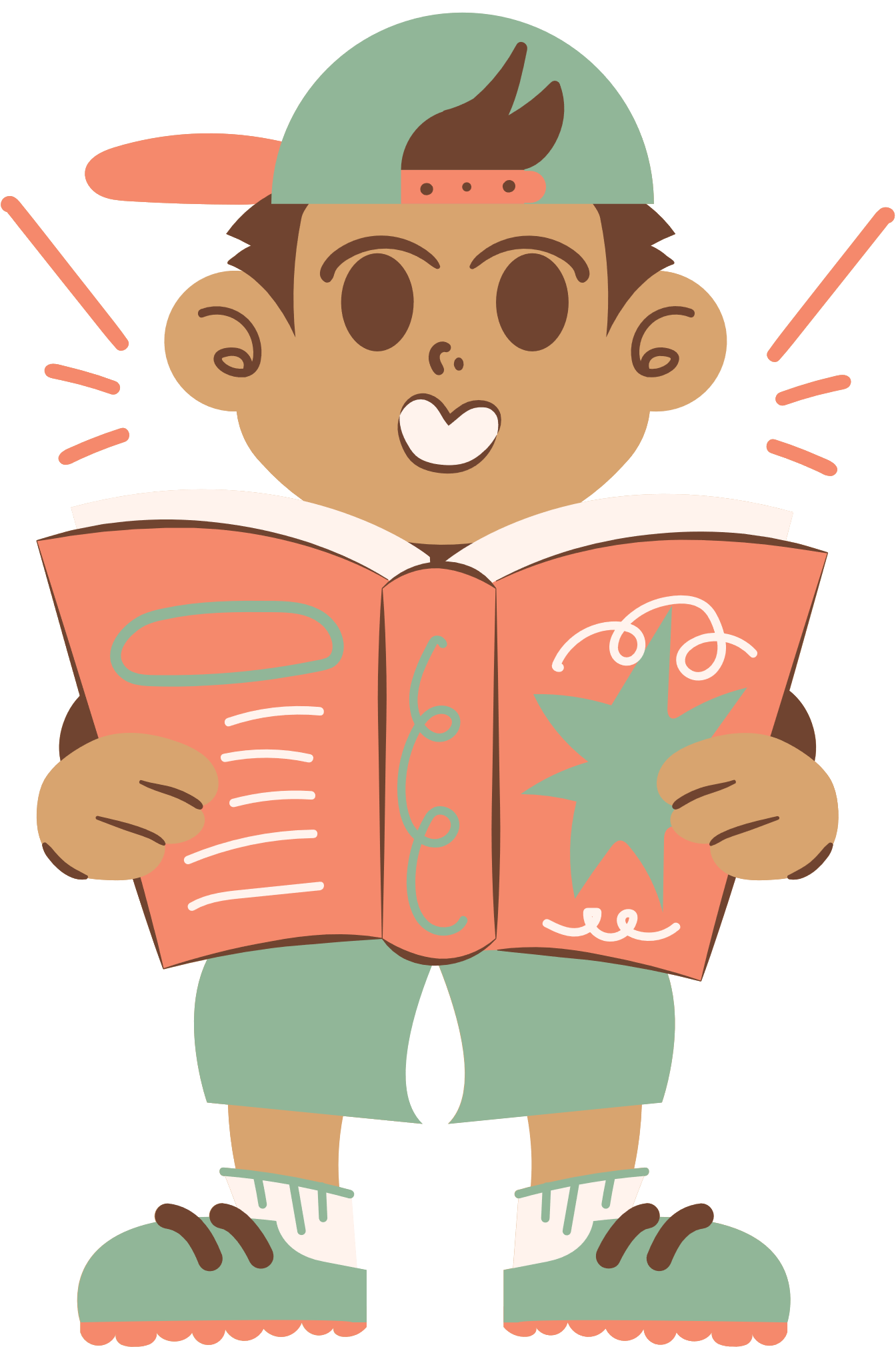 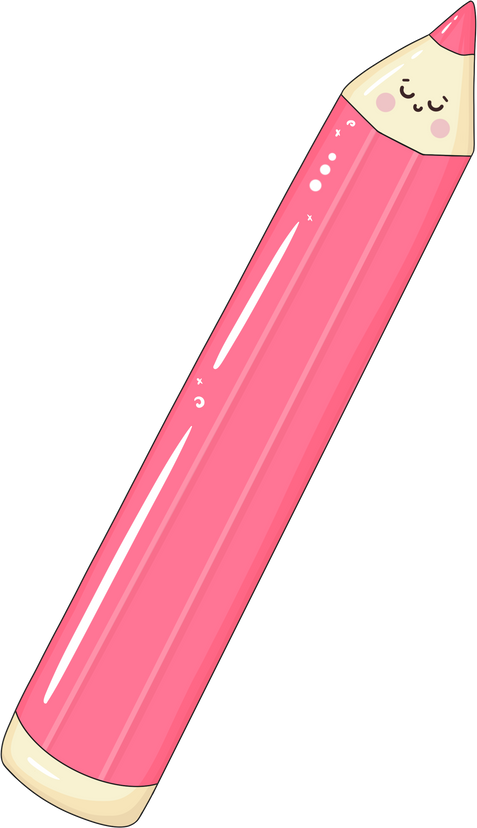 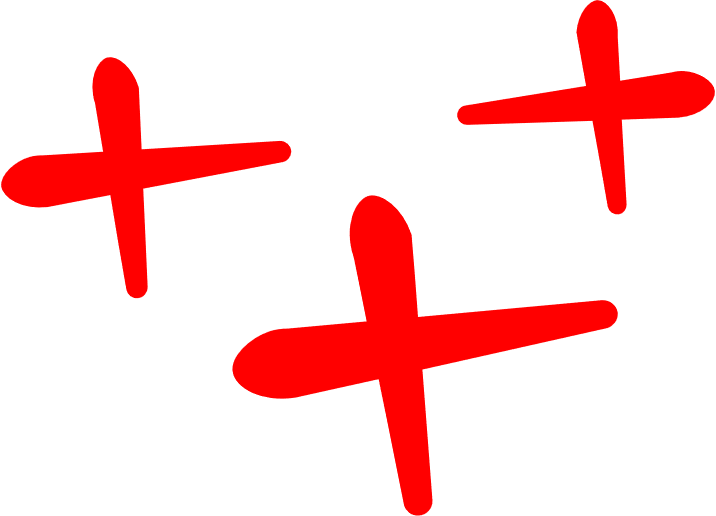 Khỏe khoắn
Tình cảm
Giải thích từ khó
Bồi bổ
Bổn phận
Dân chủ
Làm cho khỏe mạnh hơn
Việc phải làm
Chế độ xã hội đảm bảo quyền làm chủ của người dân
Khí huyết
Lưu thông
Hơi sức và máu, tạo nên sức sống của con người
Thông suốt, không bị ứ đọng
Làm việc nhóm đôi
Luyện đọc bài
Lưu ý:
Đọc đúng những từ ngữ địa phương dễ phát âm sai. 
Phân biệt các âm, vần, thanh dễ lẫn và viết đúng chính tả.
Lưu ý khi đọc các từ khó.
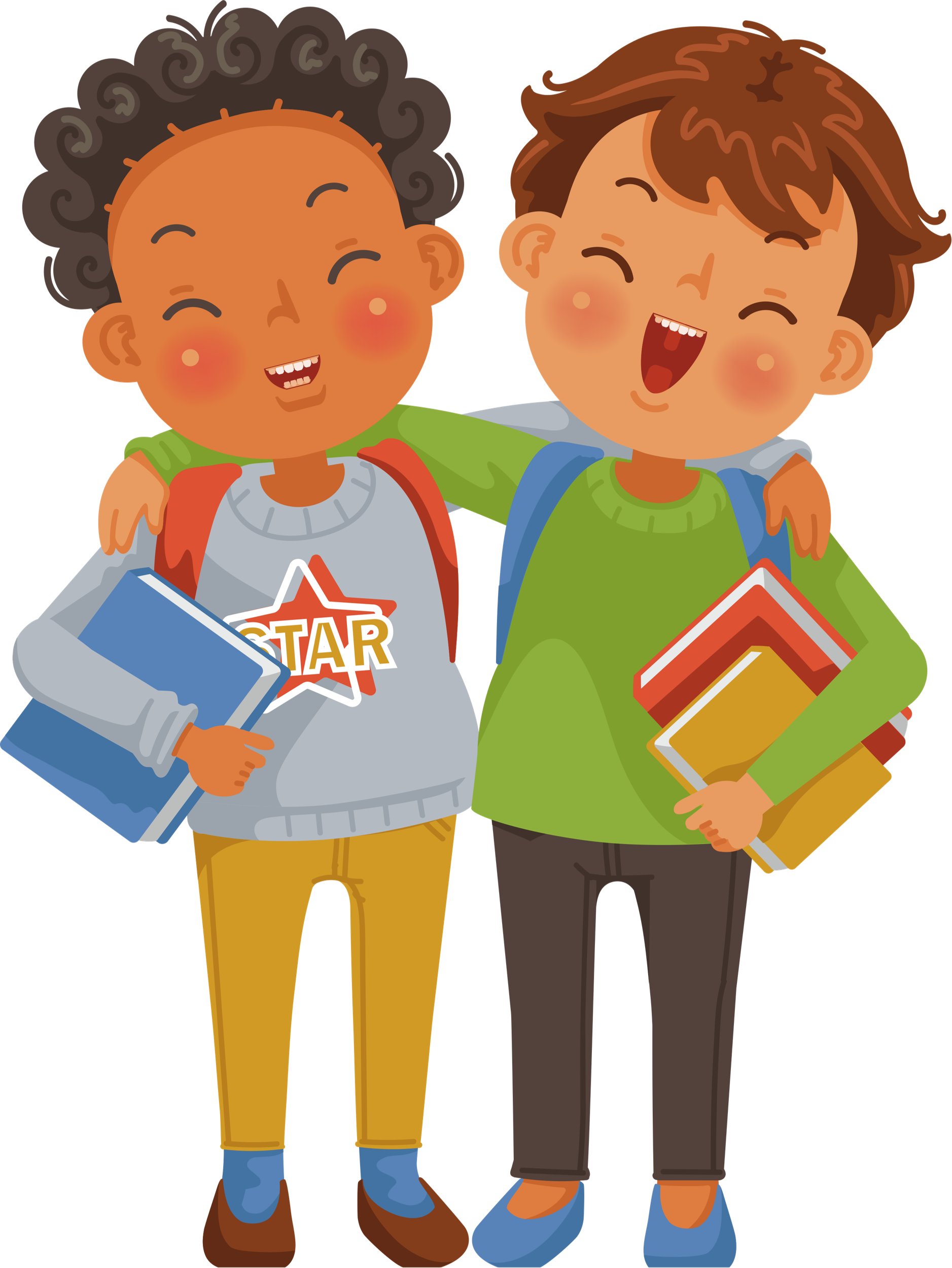 LUYỆN ĐỌC HIỂU
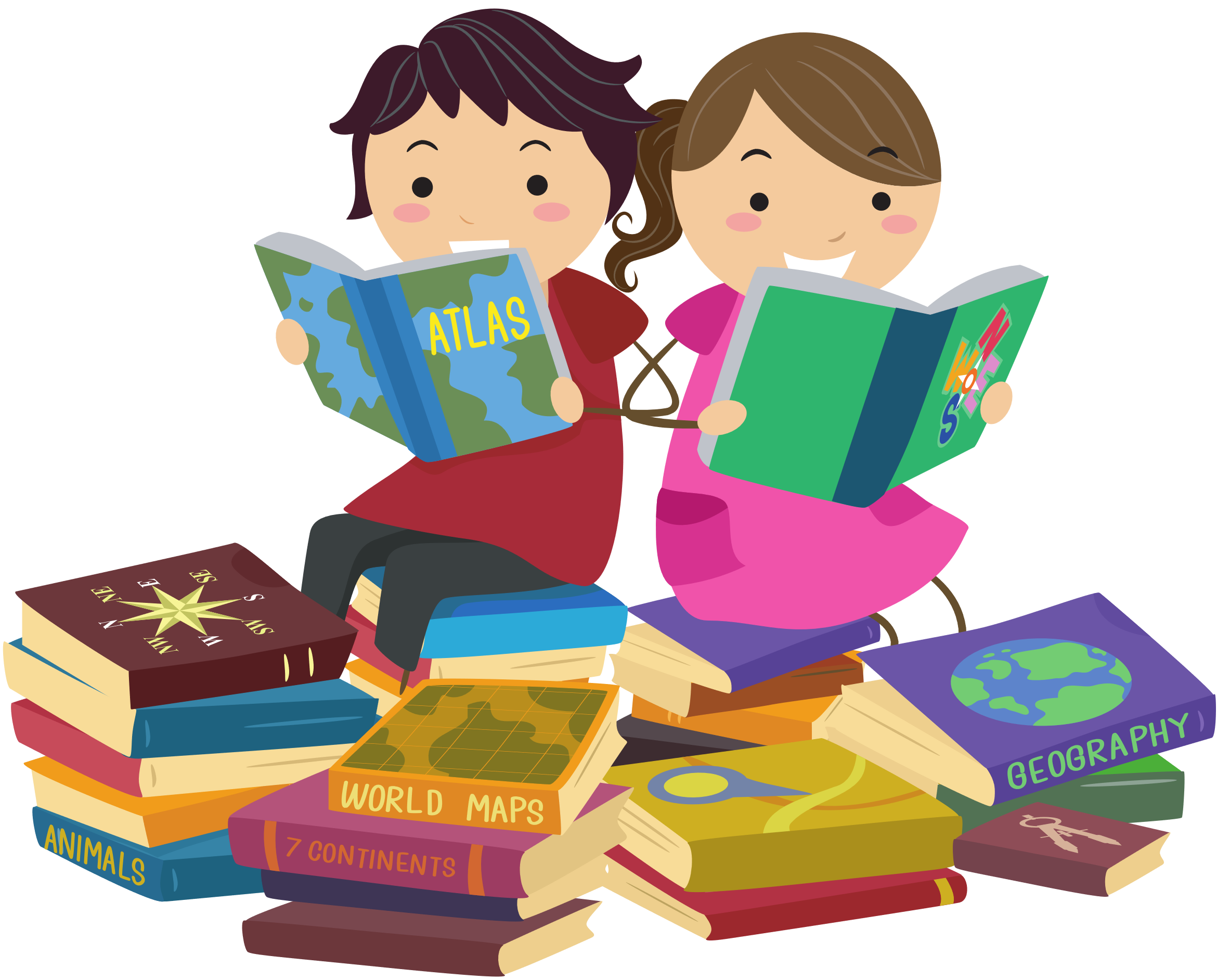 Làm việc nhóm đôi
Câu 3: Em hiểu “Cường dân nước thịnh” có nghĩa là gì?
Câu 1: Để góp phần làm cho cả nước khỏe mạnh, mỗi người dân nên làm gì?
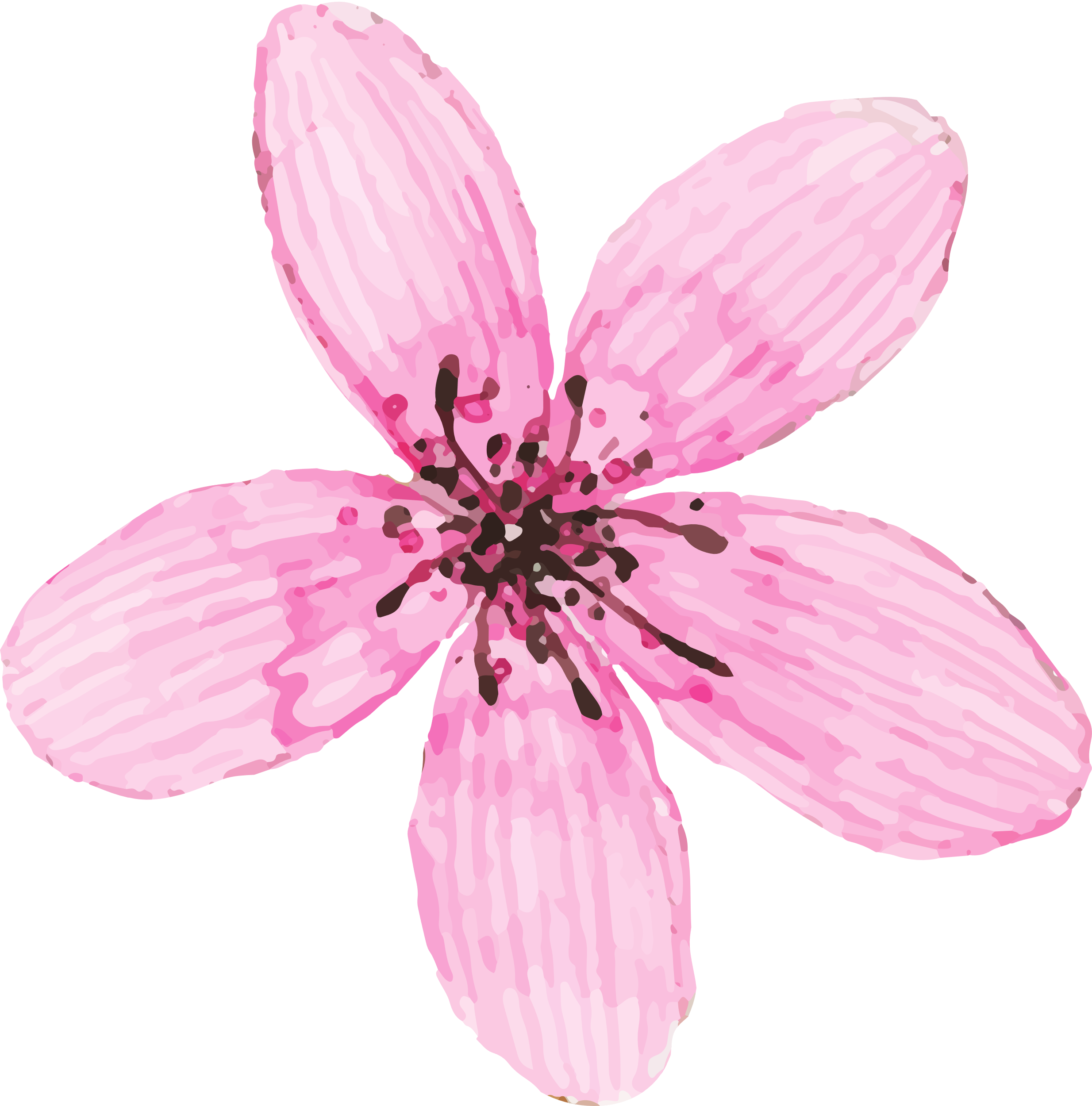 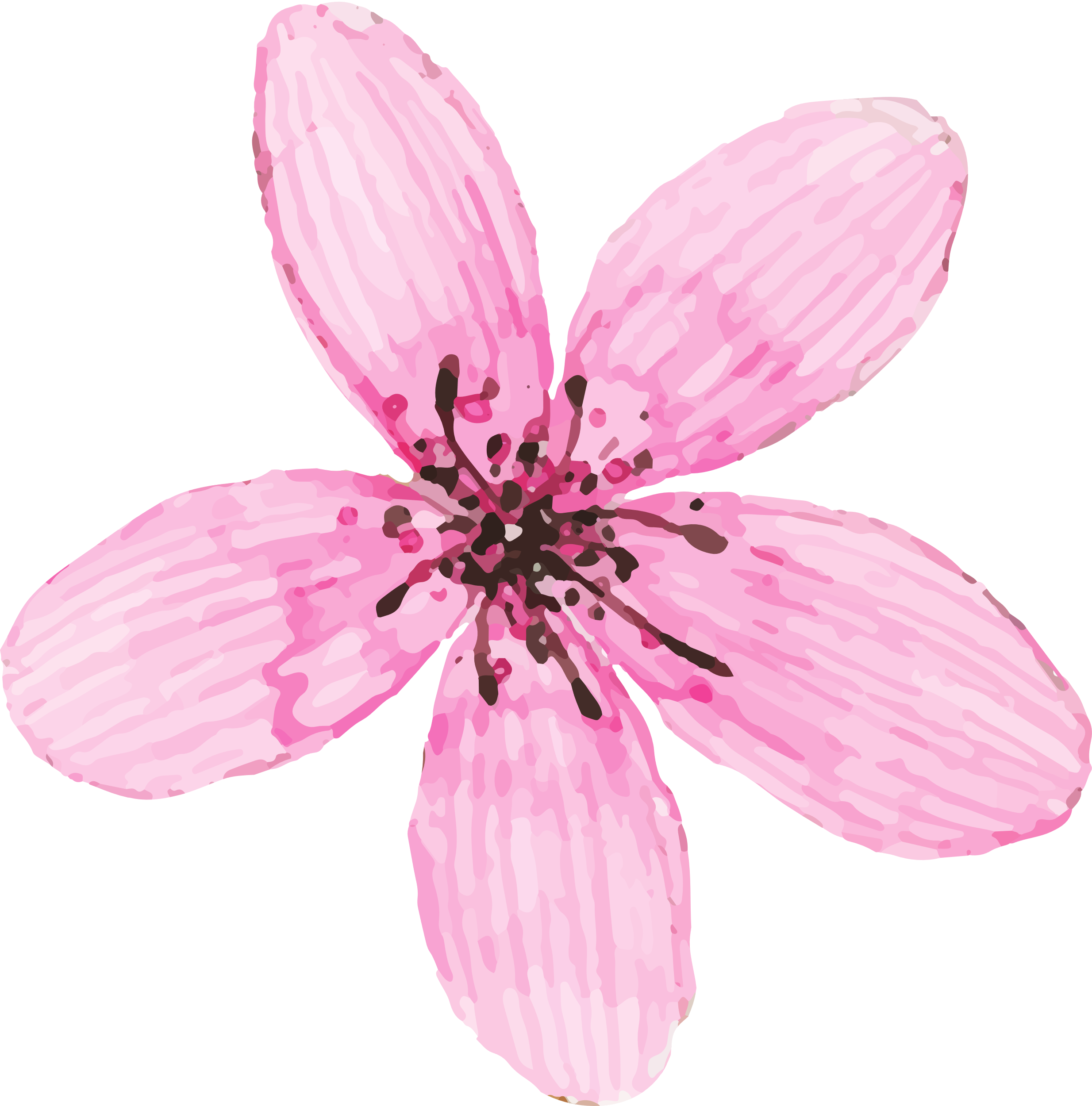 Câu 2: Nếu mỗi người ngày nào cũng tập thể dục, thì có lợi ích gì?
Câu 4: Chủ tịch Hồ Chí Minh mong muốn điều gì?
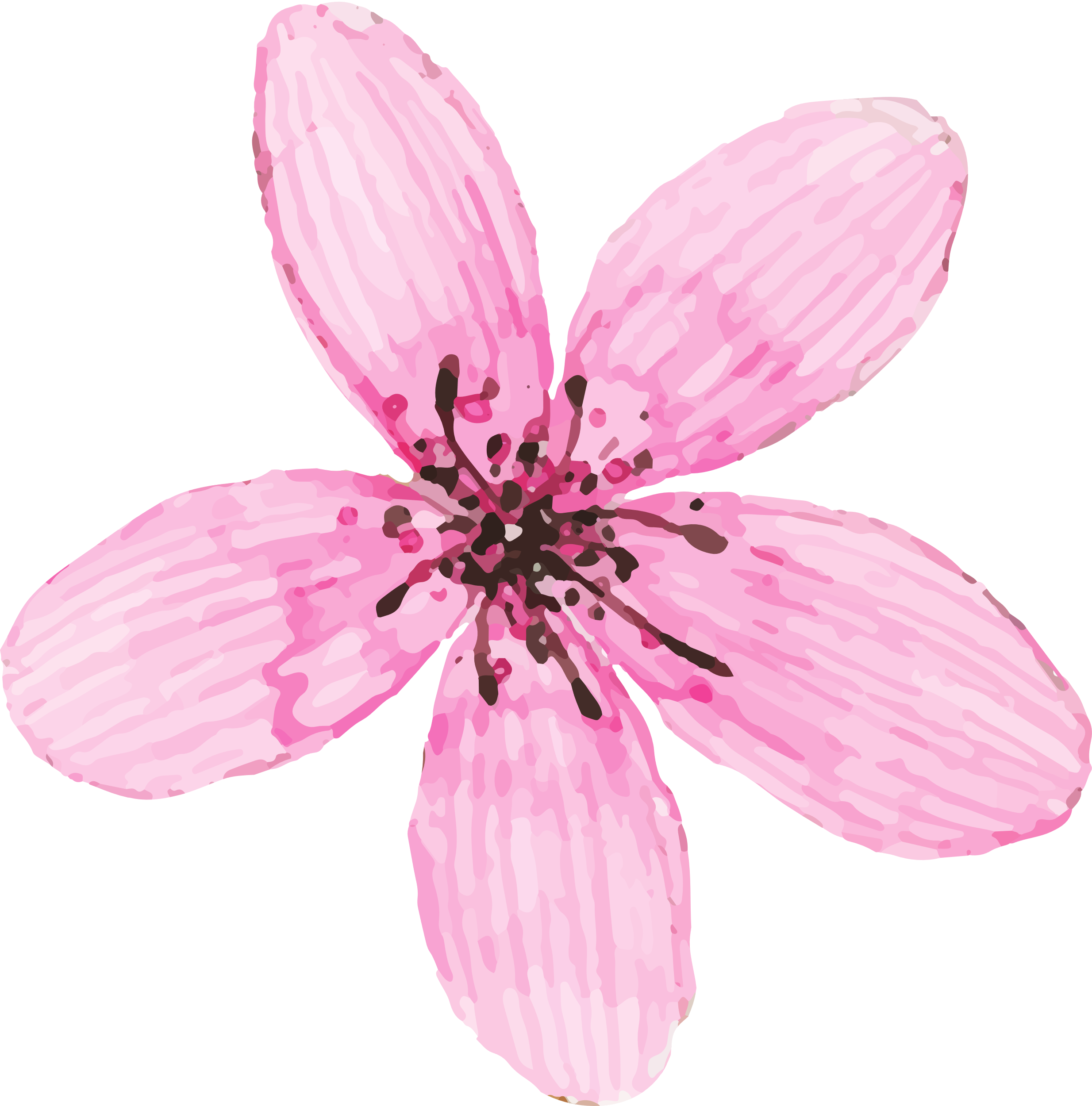 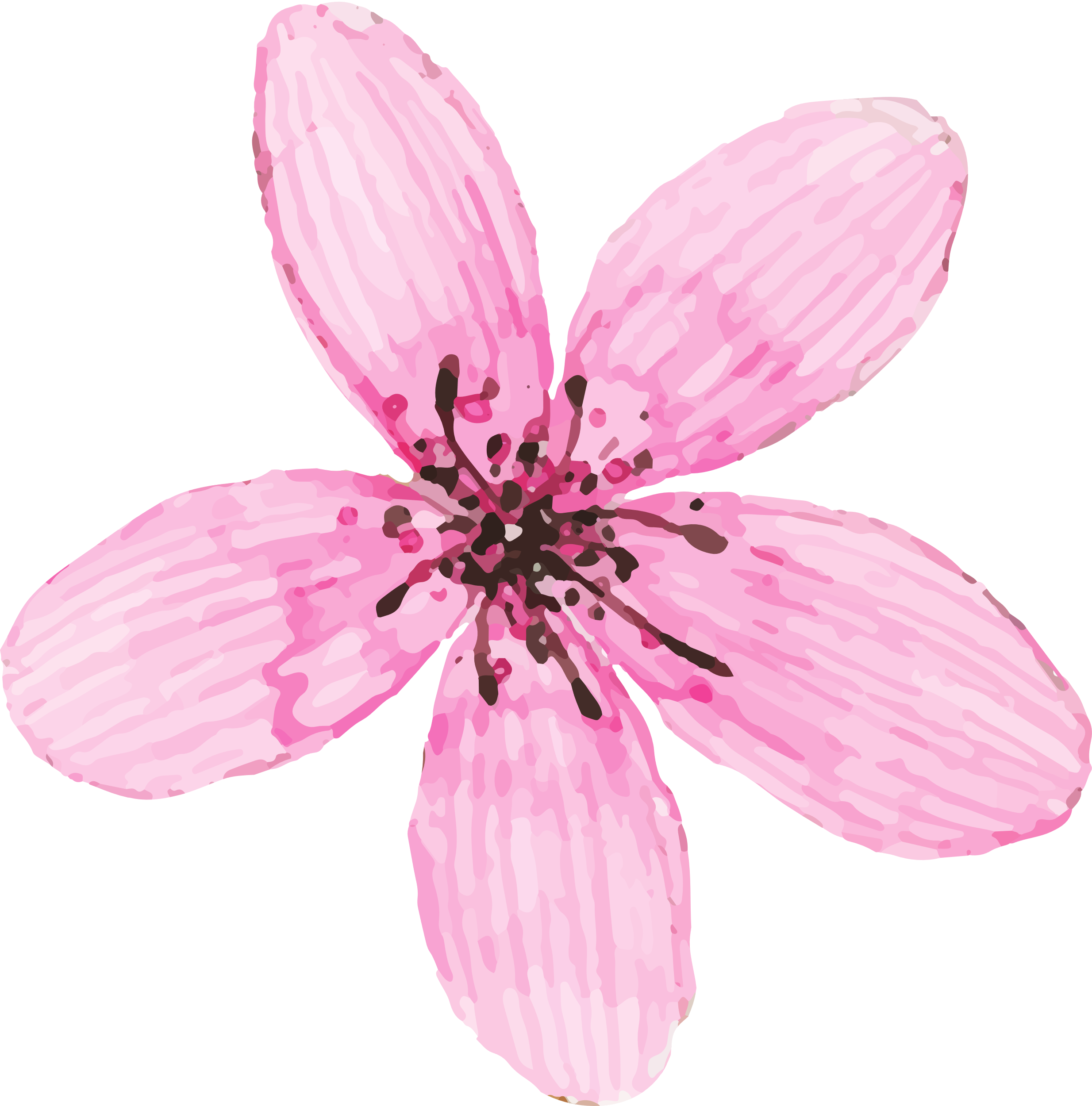 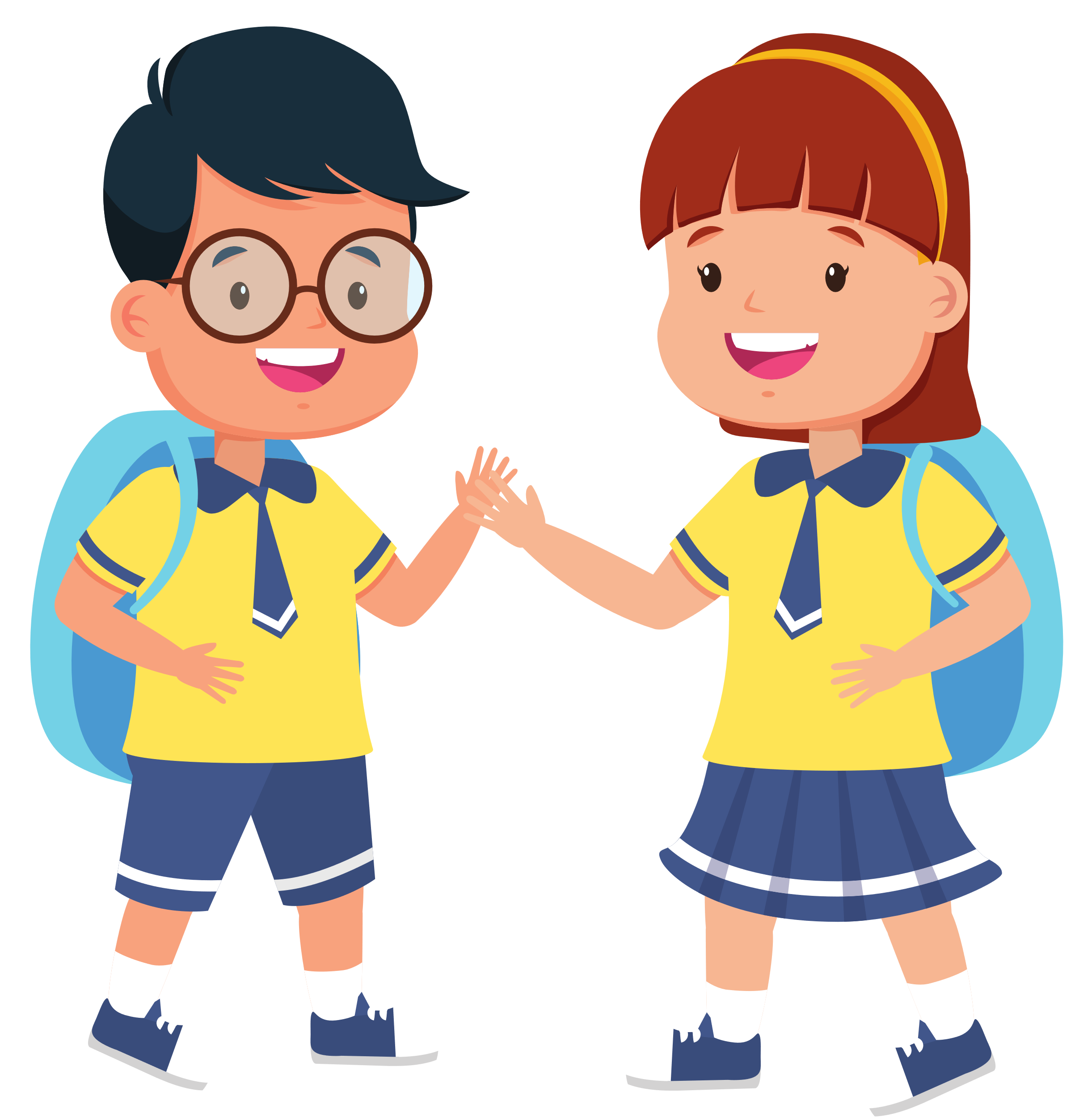 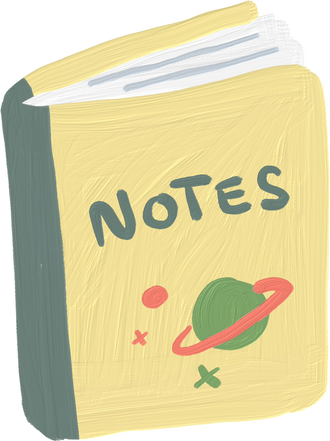 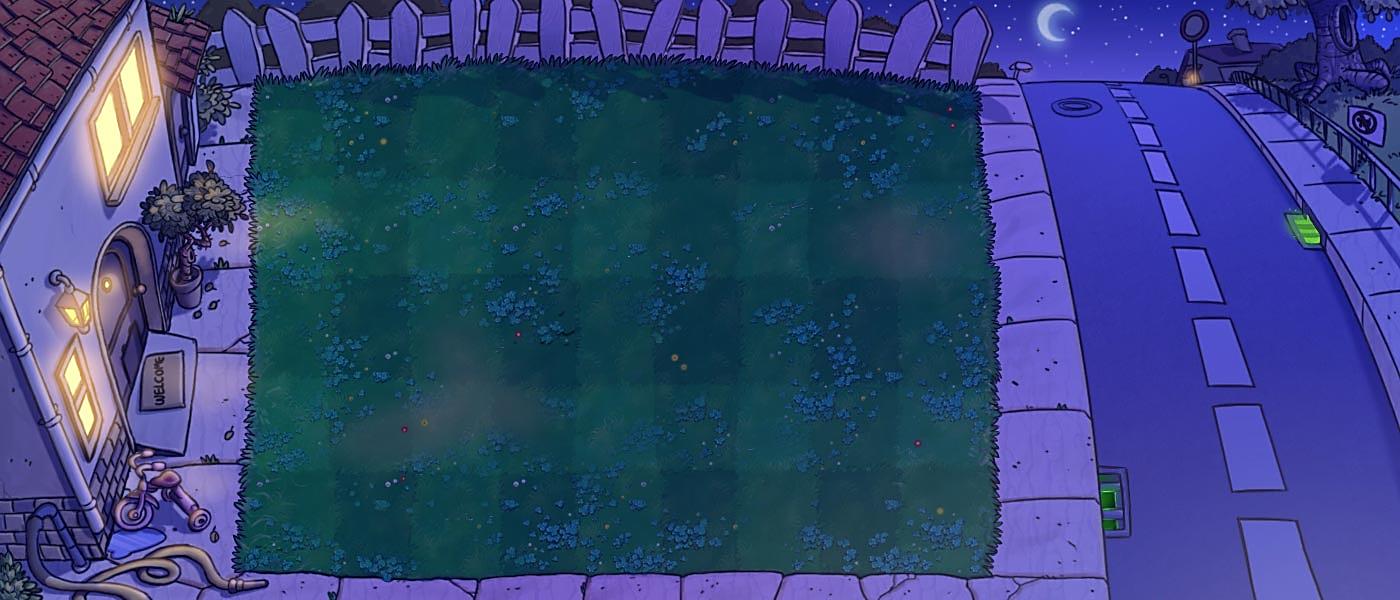 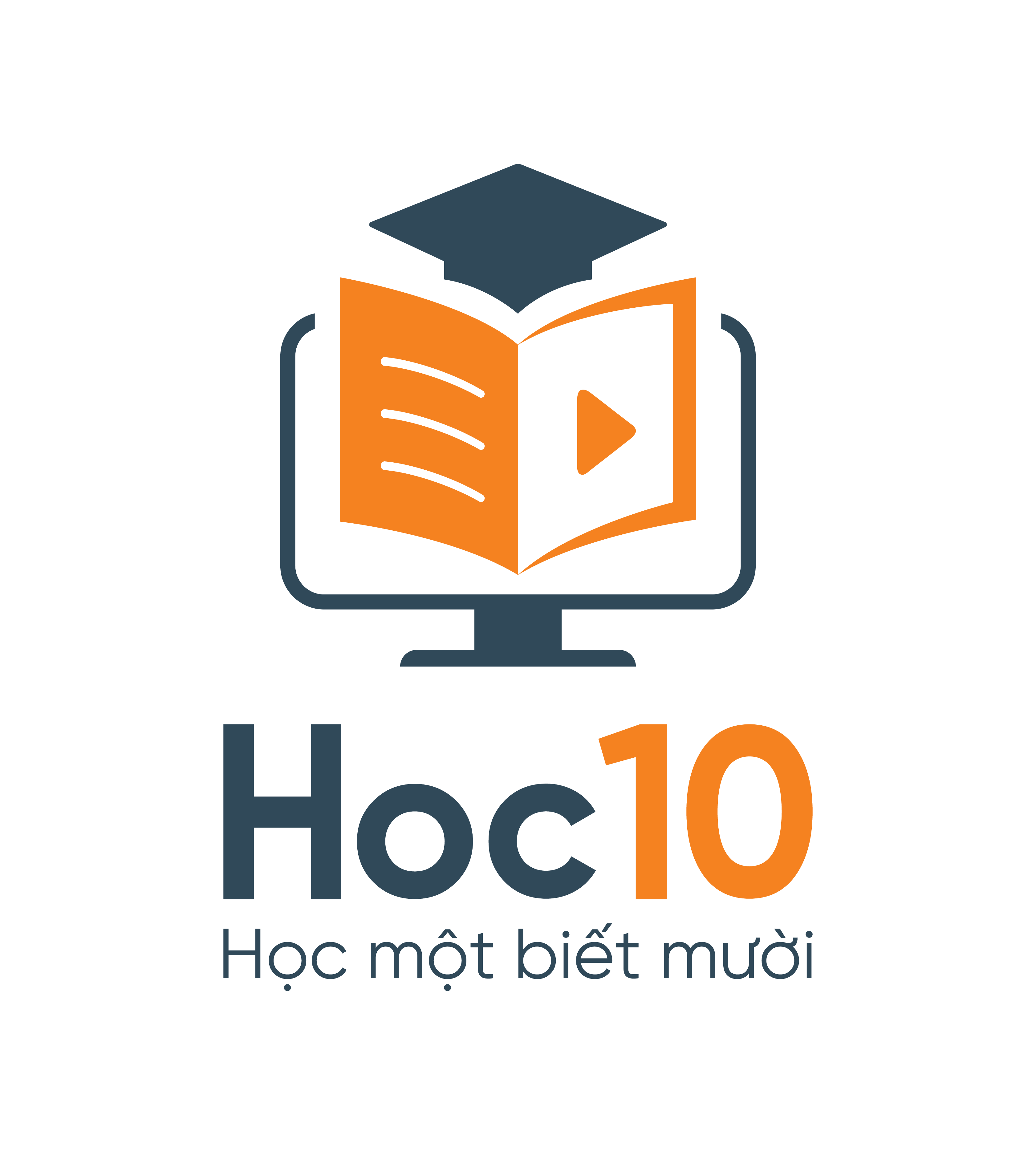 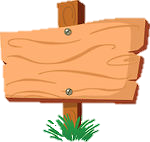 GIẢI CỨU
THÚ CƯNG
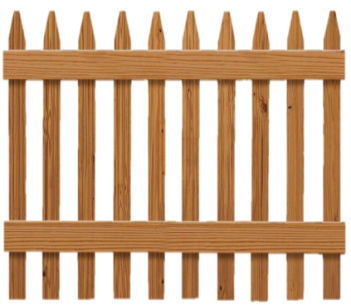 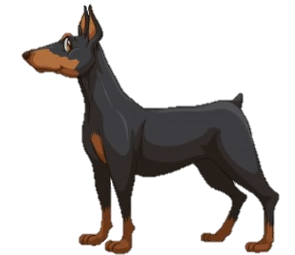 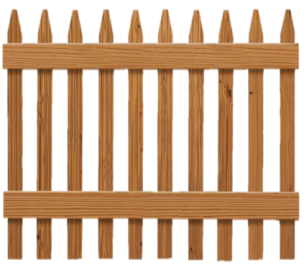 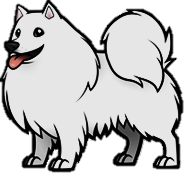 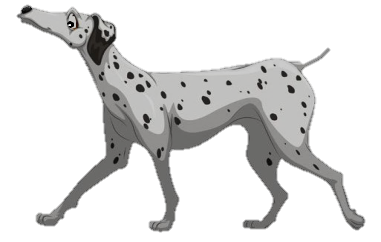 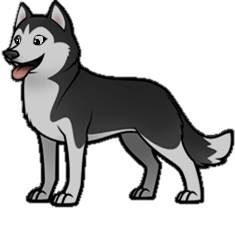 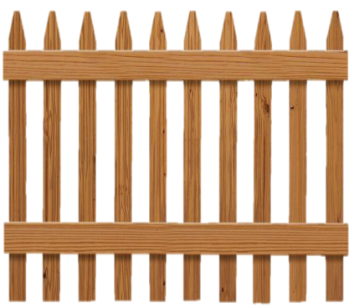 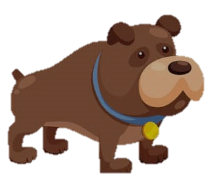 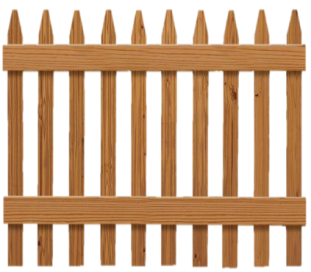 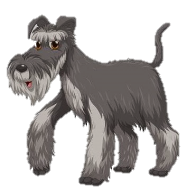 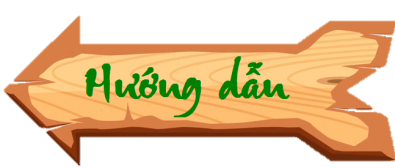 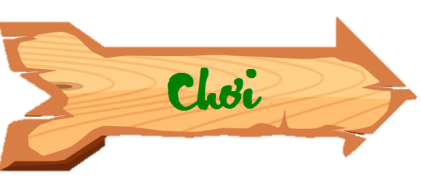 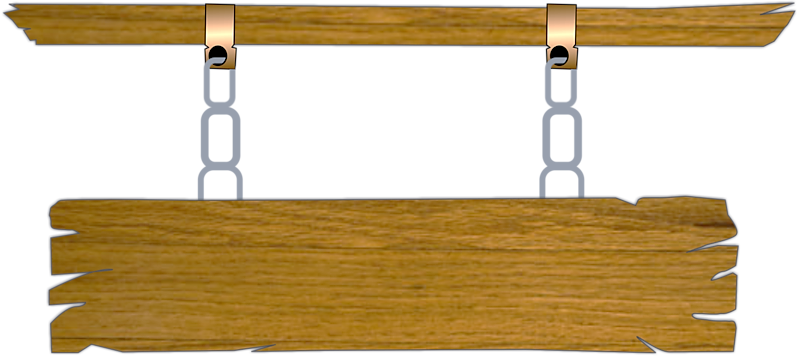 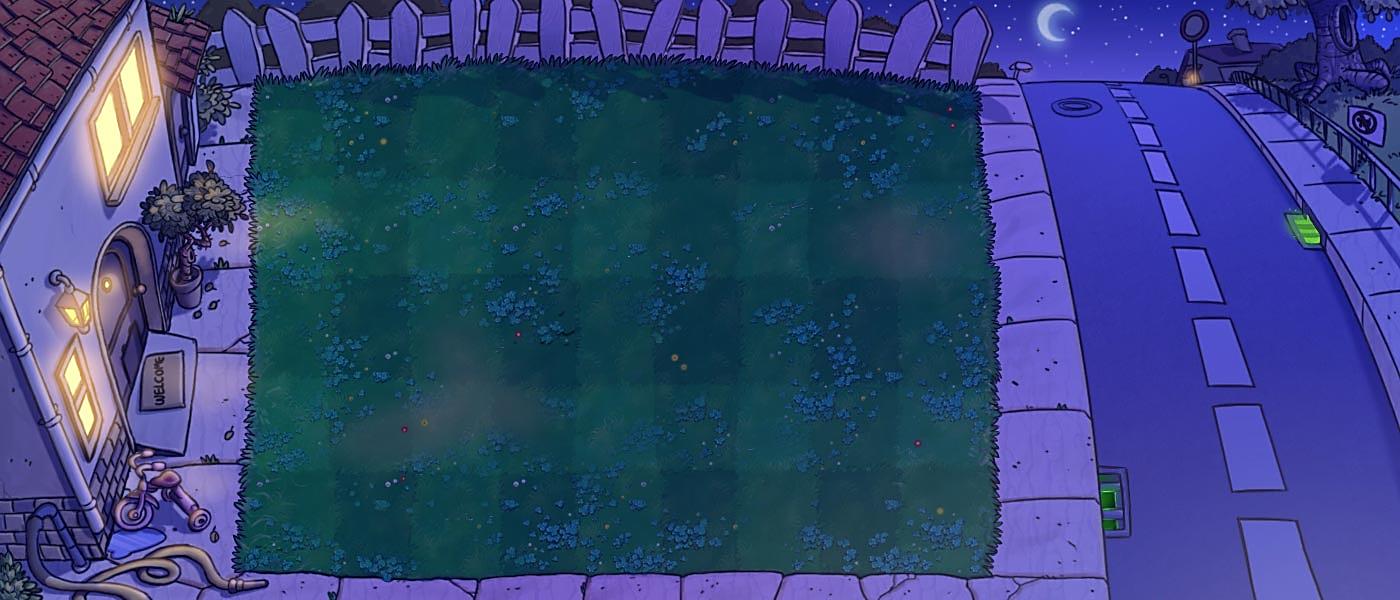 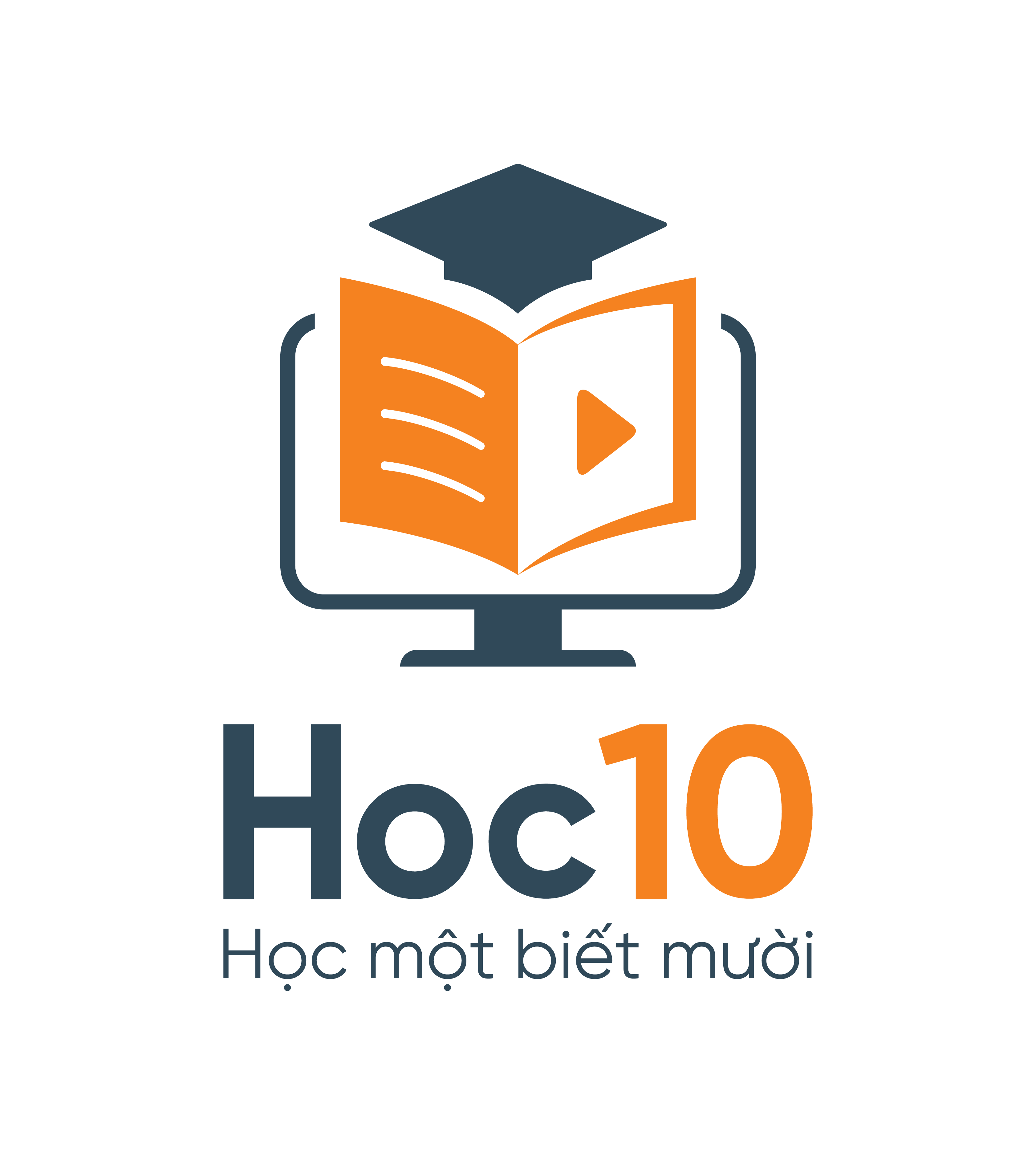 Các chú cún đã bị bắt cóc và bị nhốt 
trong những chiếc chuồng. Trong lúc kẻ xấu đang say ngủ, hãy cố gắng trả lời đúng 
các câu hỏi và giúp các chú cún trốn thoát.
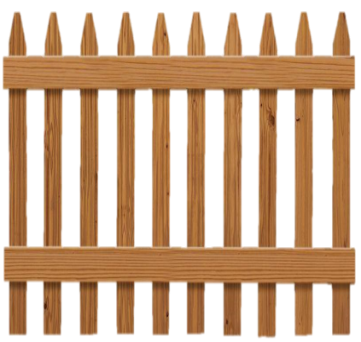 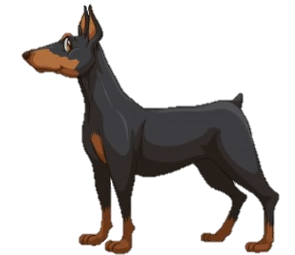 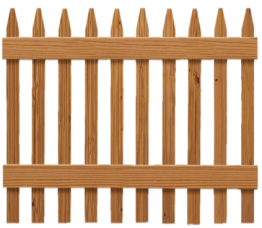 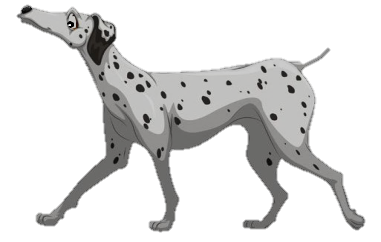 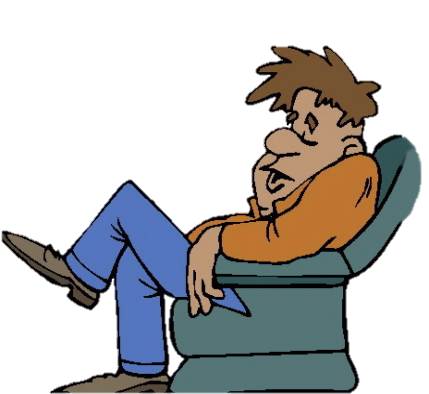 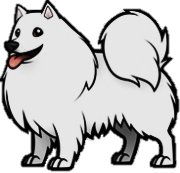 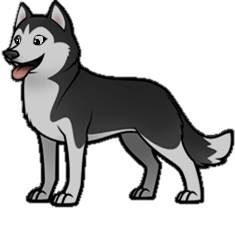 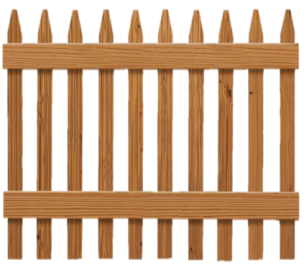 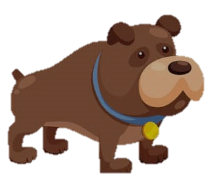 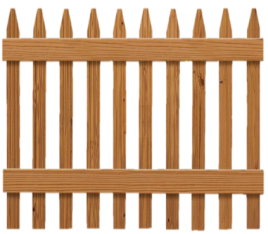 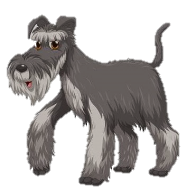 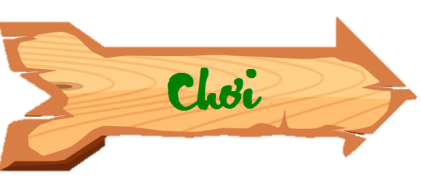 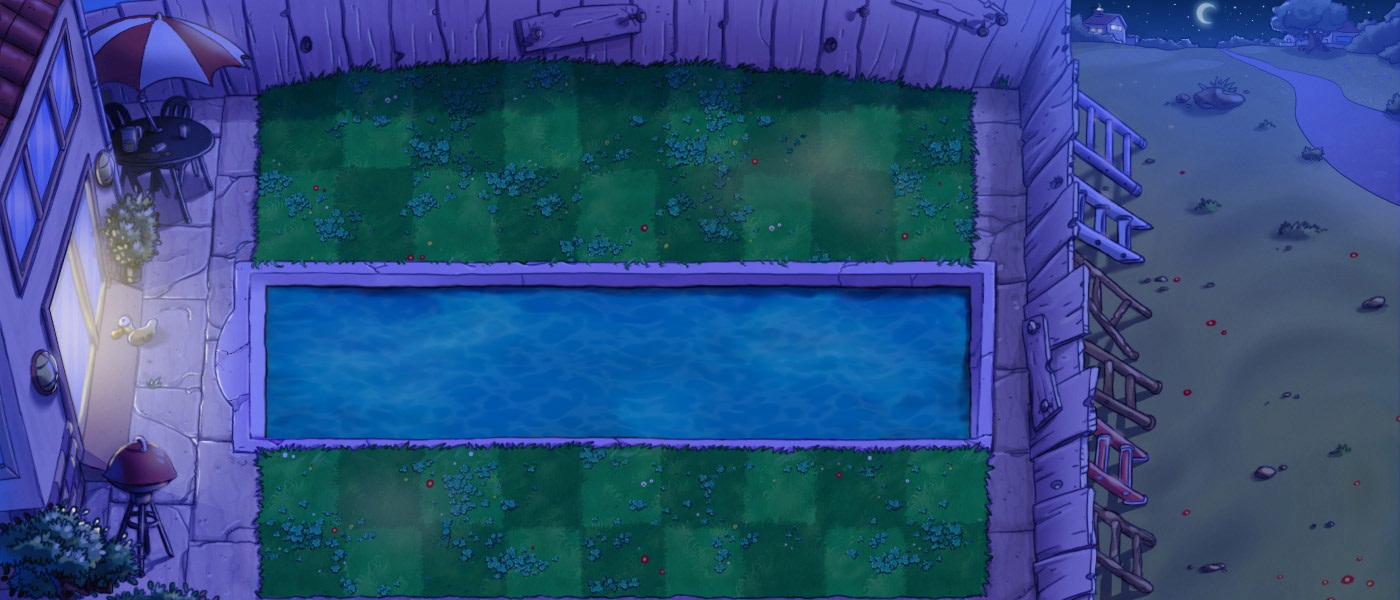 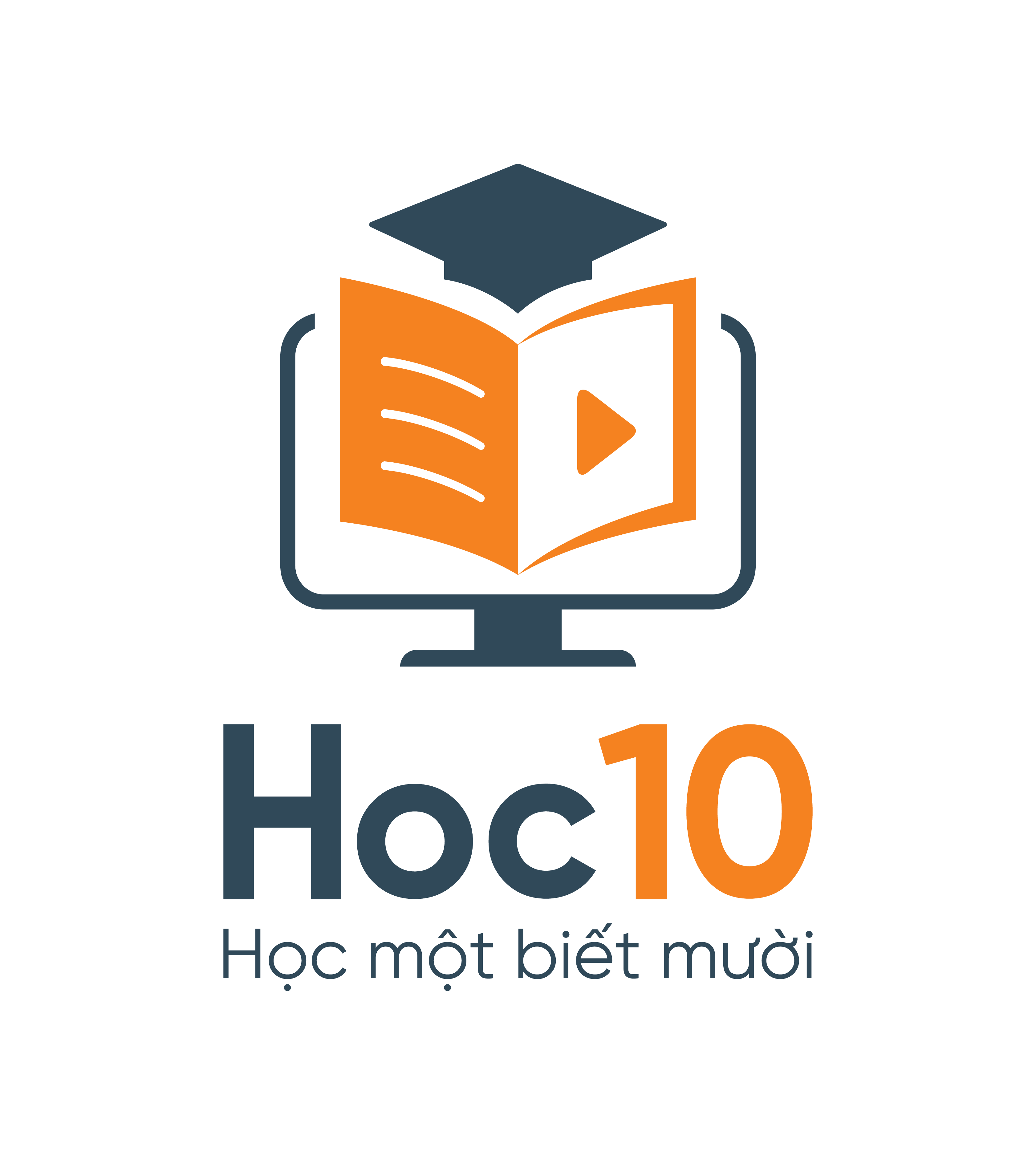 2
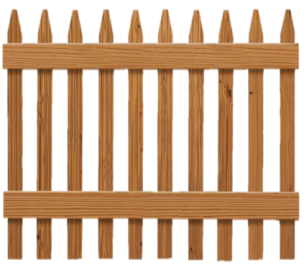 Phần tiếp theo
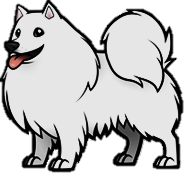 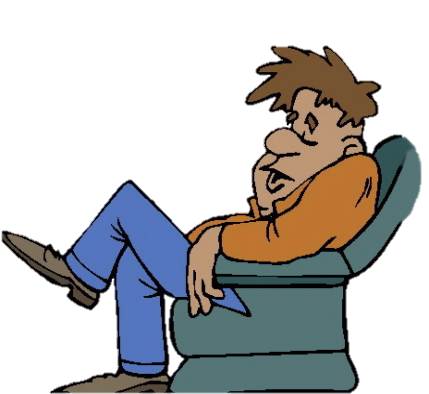 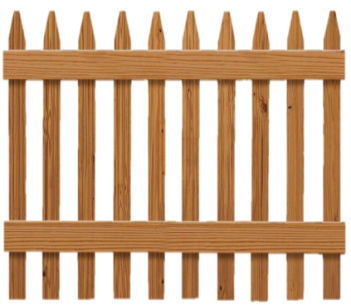 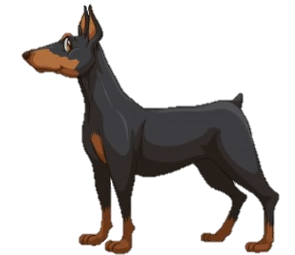 1
4
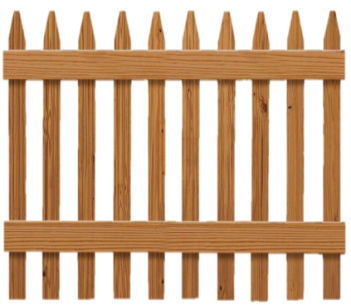 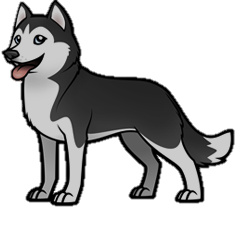 3
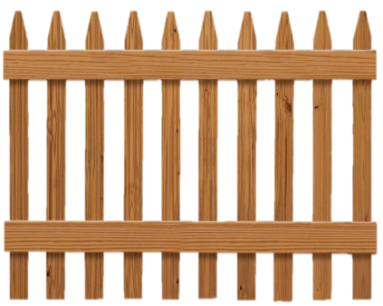 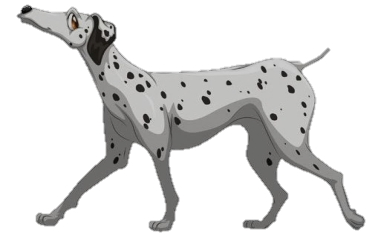 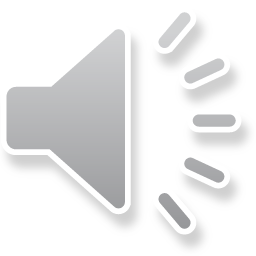 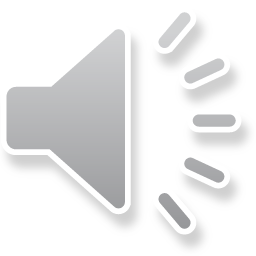 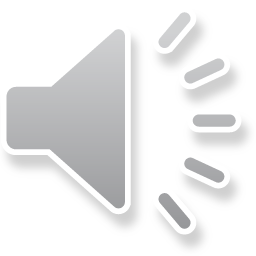 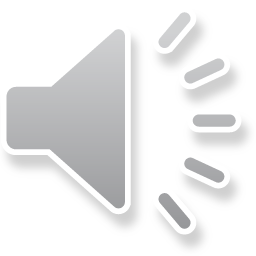 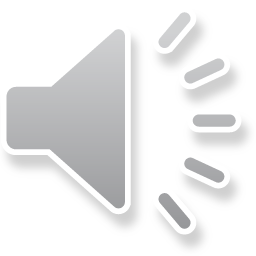 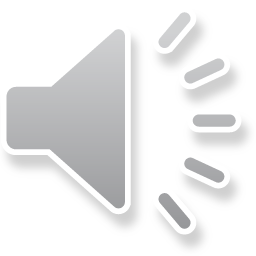 [Speaker Notes: Hướng dẫn: GV click vào hàng rào để hiện câu hỏi.]
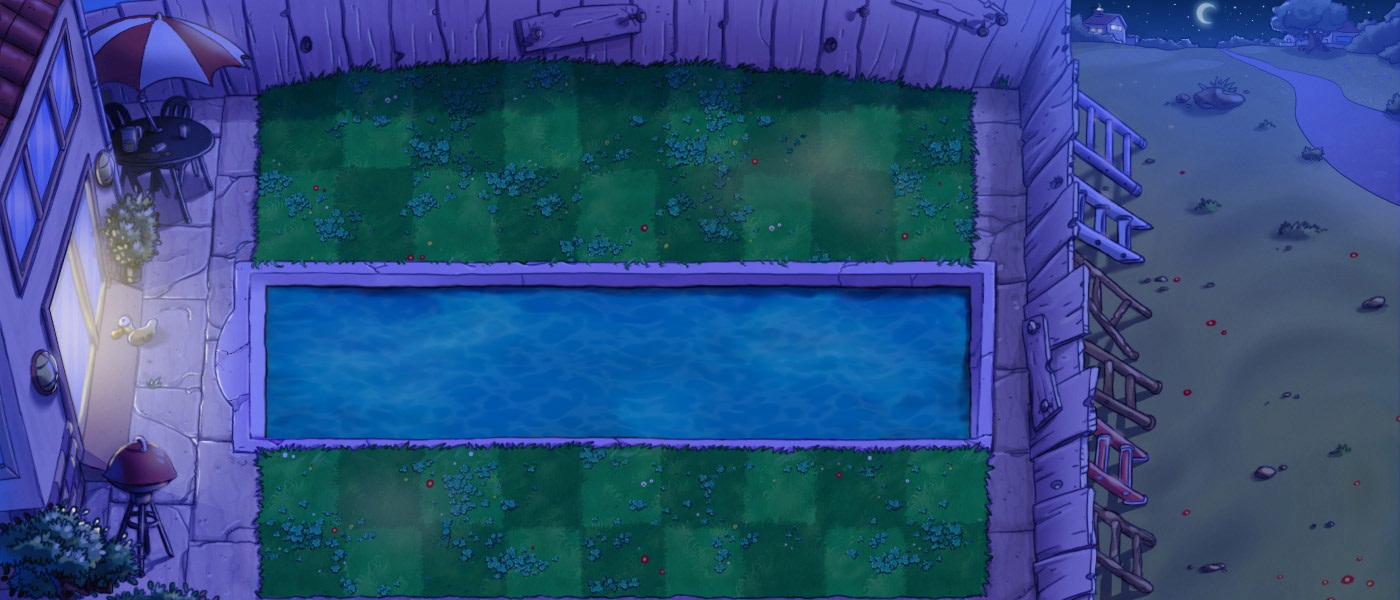 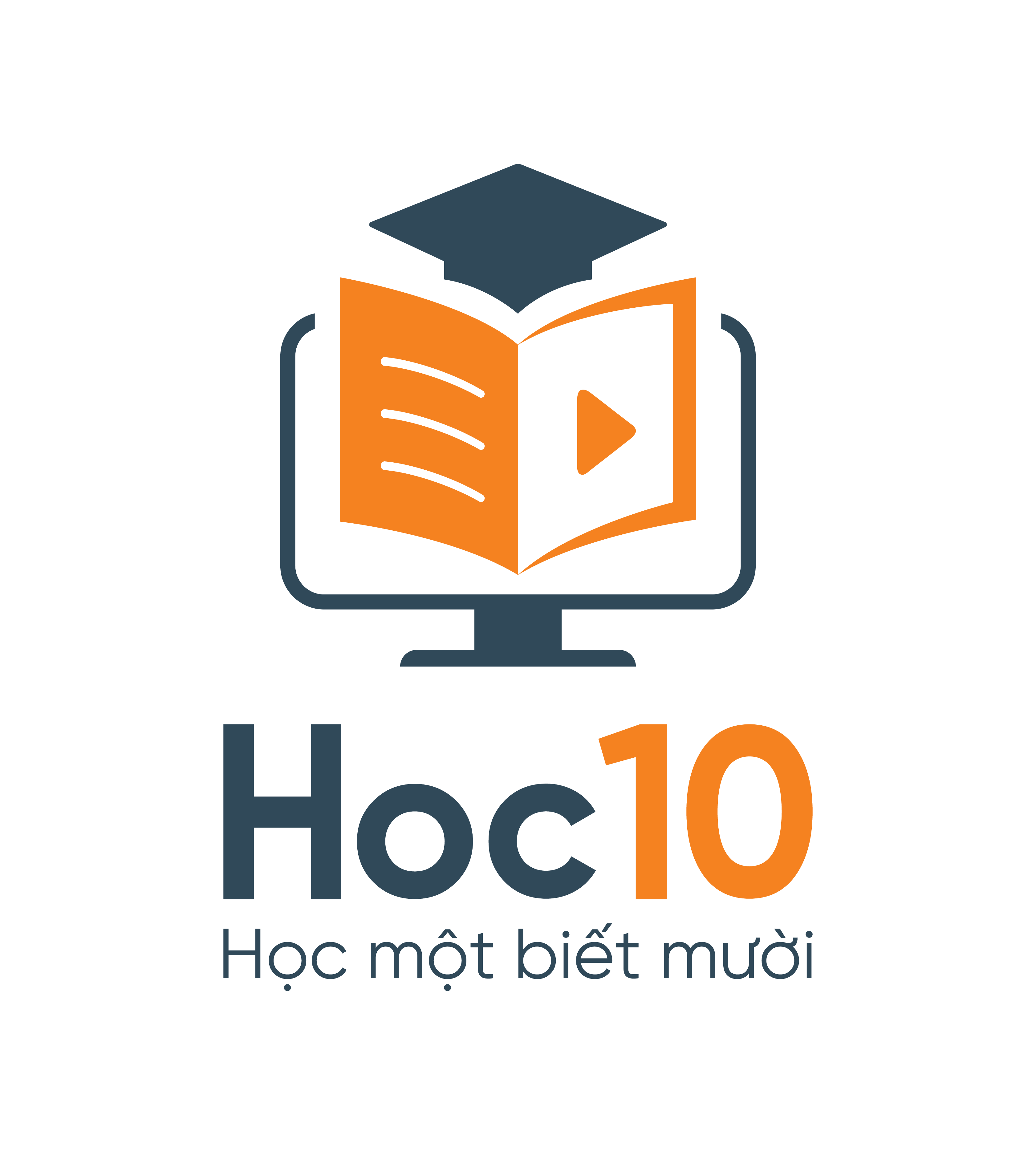 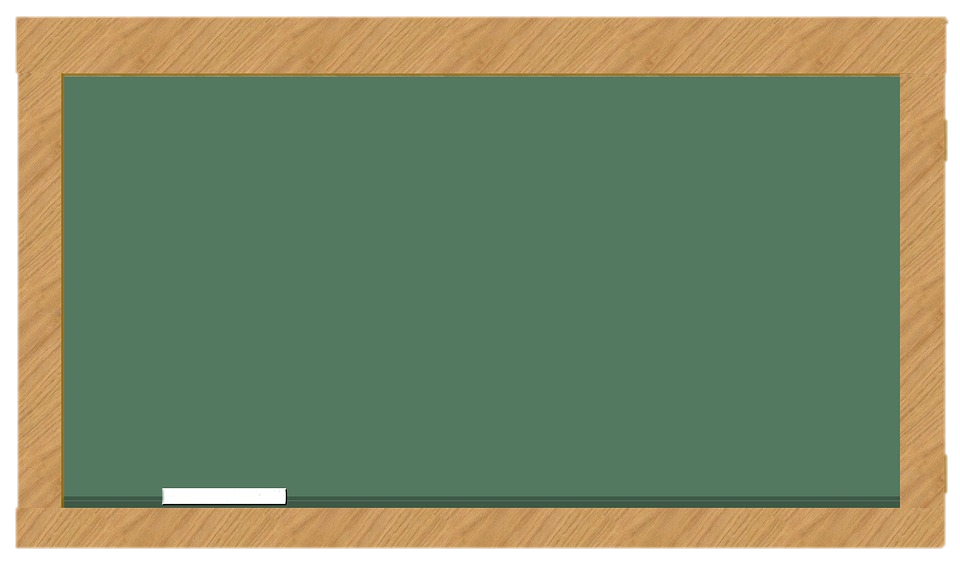 Câu 1: Để góp phần làm cho cả nước khỏe mạnh, mỗi người dân nên làm gì?
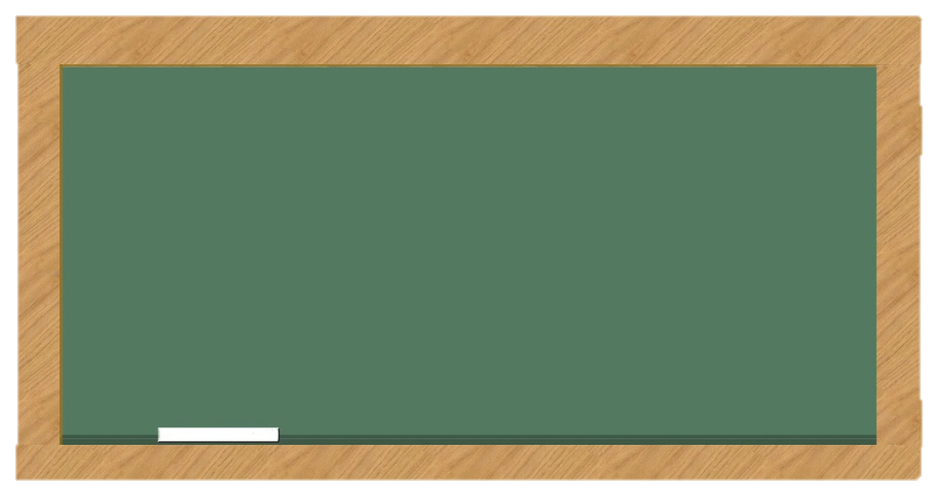 Mỗi người dân nên tập luyện thể dục, bồi bổ sức khỏe.
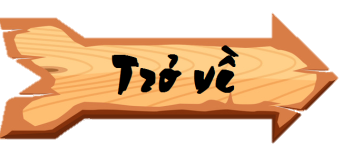 [Speaker Notes: Hướng dẫn: Sau khi HS trả lời đúng, GV click vào Trở về để về màn hình giải cứu.]
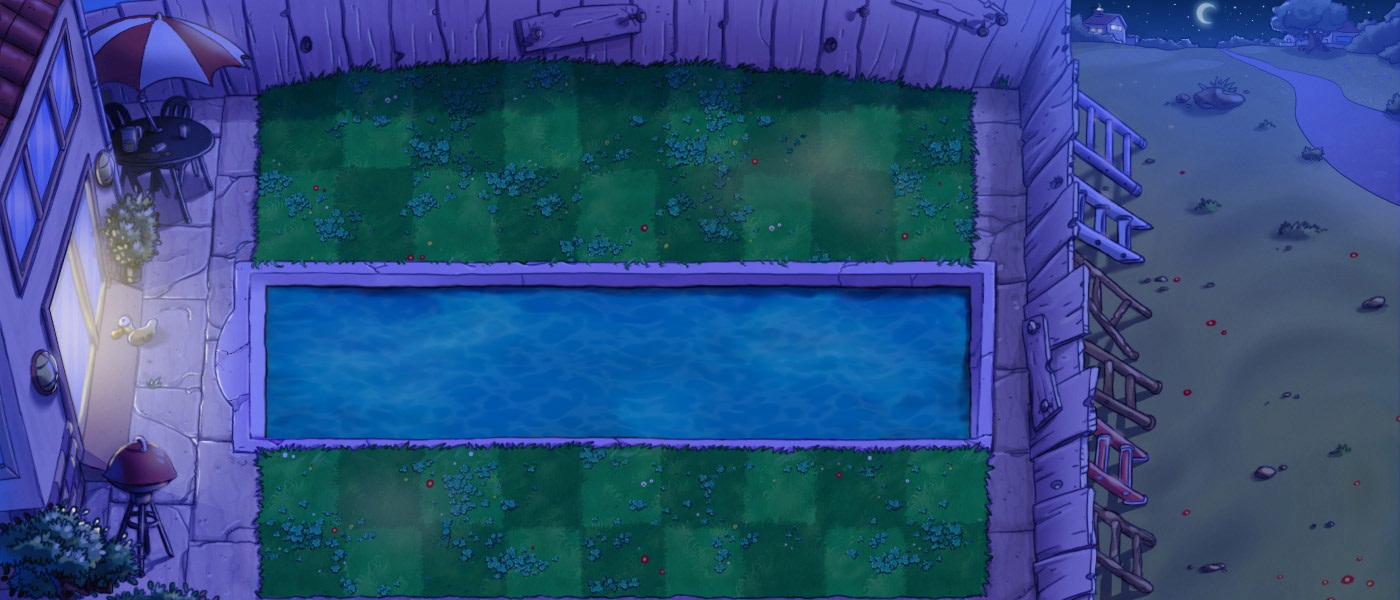 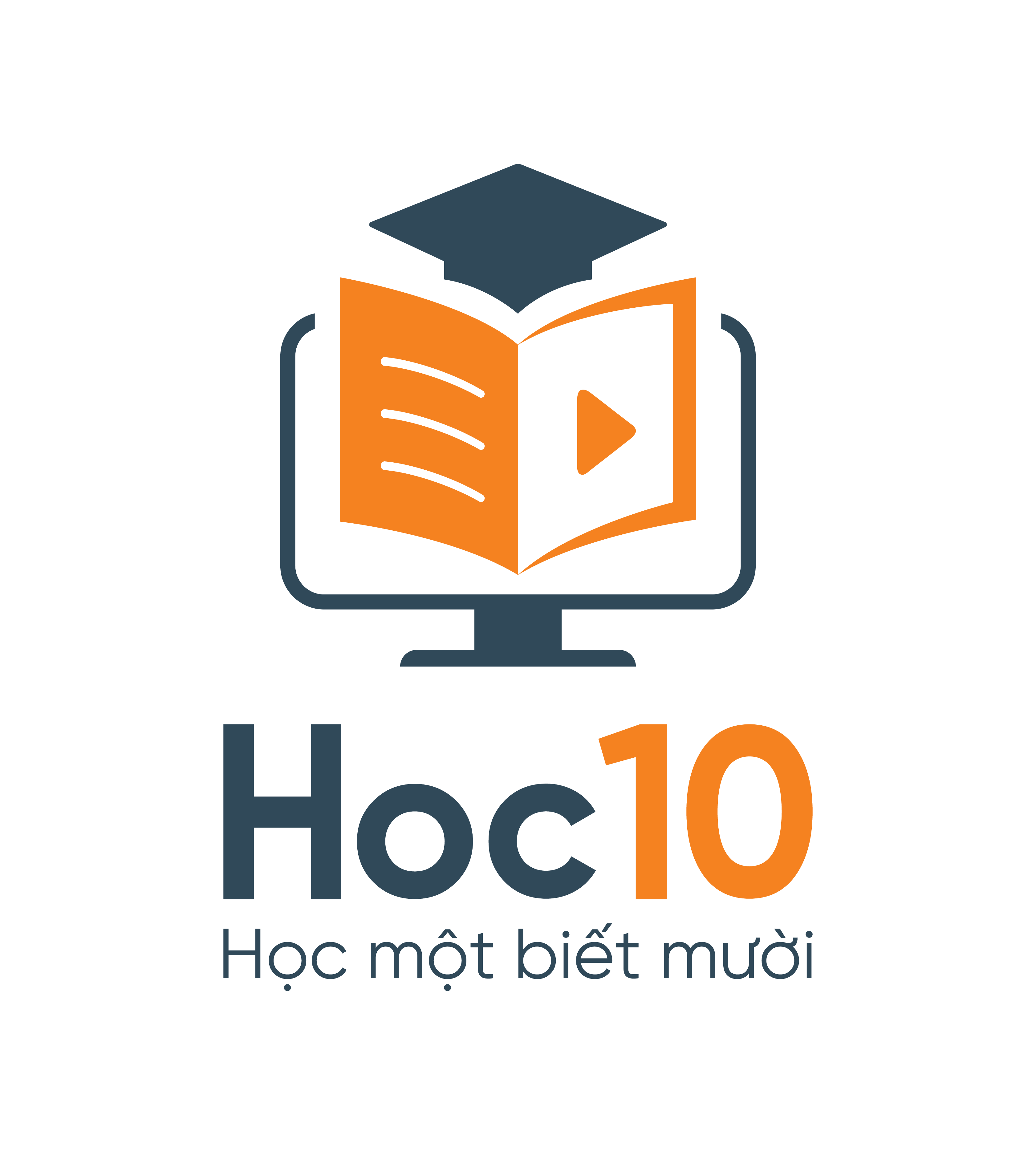 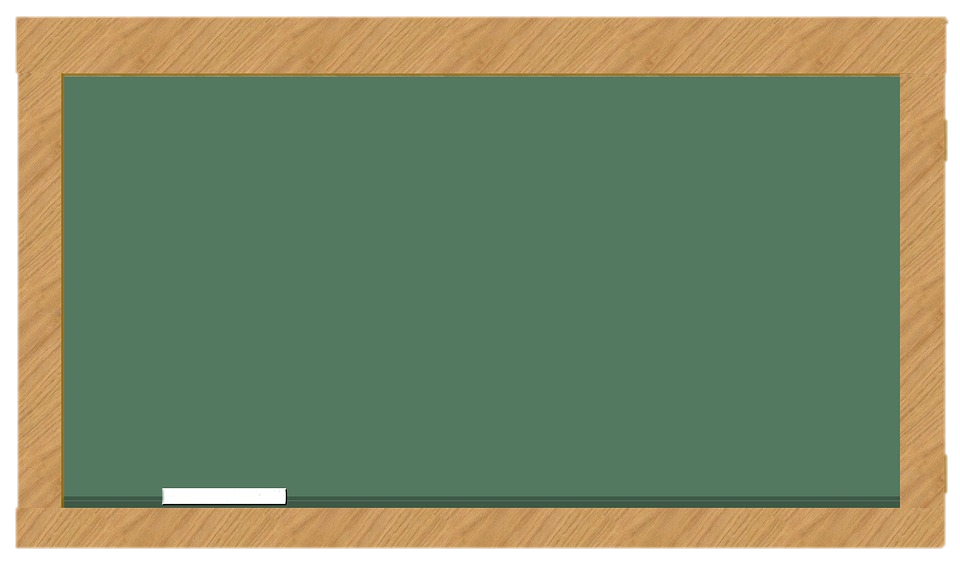 Câu 2: Nếu mỗi người ngày nào cũng tập thể dục, thì có lợi ích gì?
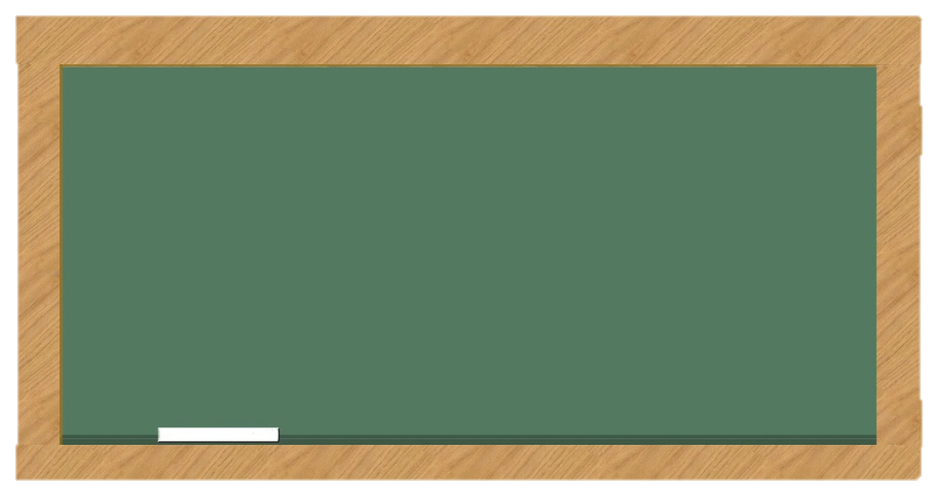 Khí huyết lưu thông, tinh thần đầy đủ.
Mỗi người đều mạnh khỏe, đất nước mạnh khỏe.
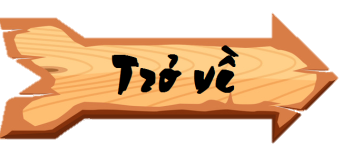 [Speaker Notes: Hướng dẫn: Sau khi HS trả lời đúng, GV click vào Trở về để về màn hình giải cứu.]
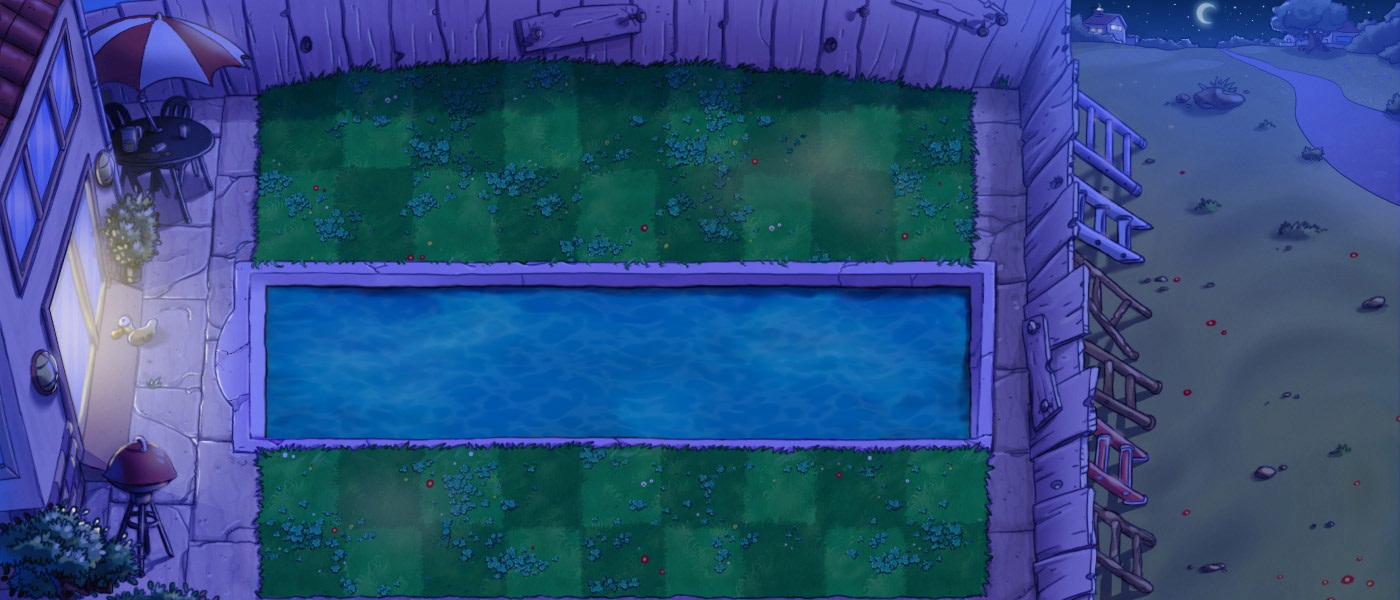 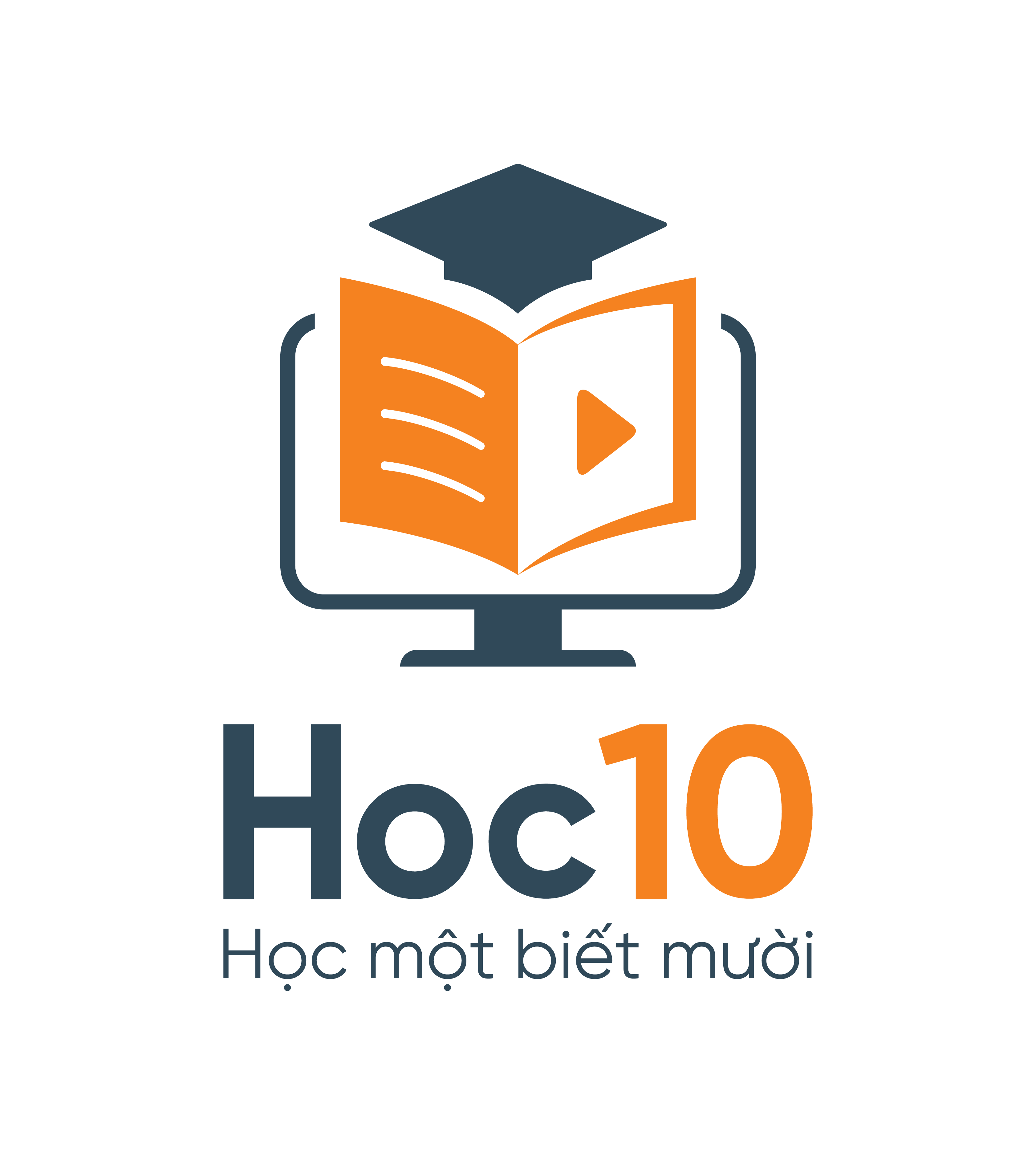 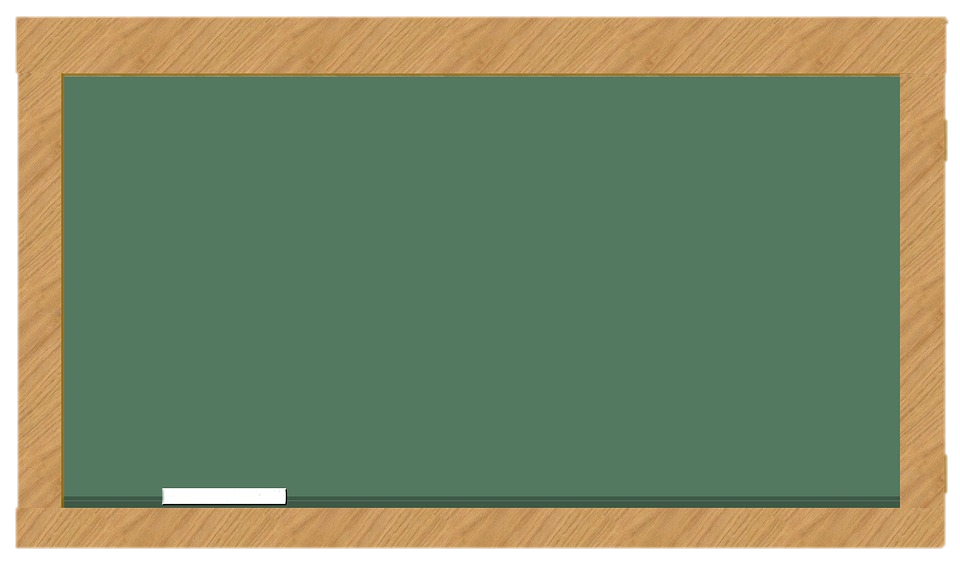 Câu 3: Em hiểu “Cường dân nước thịnh” có nghĩa là gì?
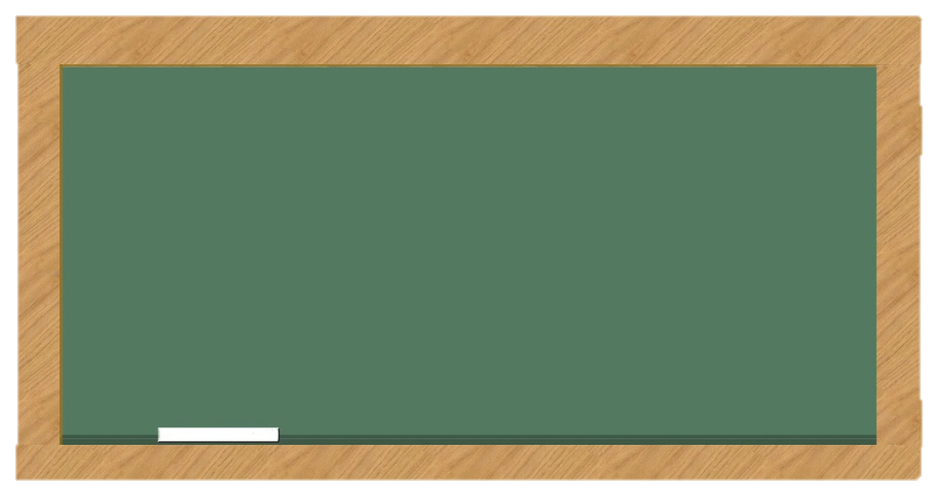 Có nghĩa là mỗi người dân mạnh khỏe thì đất nước giàu mạnh, phát triển.
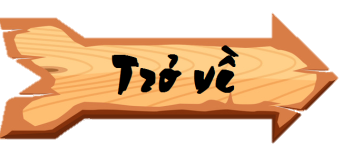 [Speaker Notes: Hướng dẫn: Sau khi HS trả lời đúng, GV click vào Trở về để về màn hình giải cứu.]
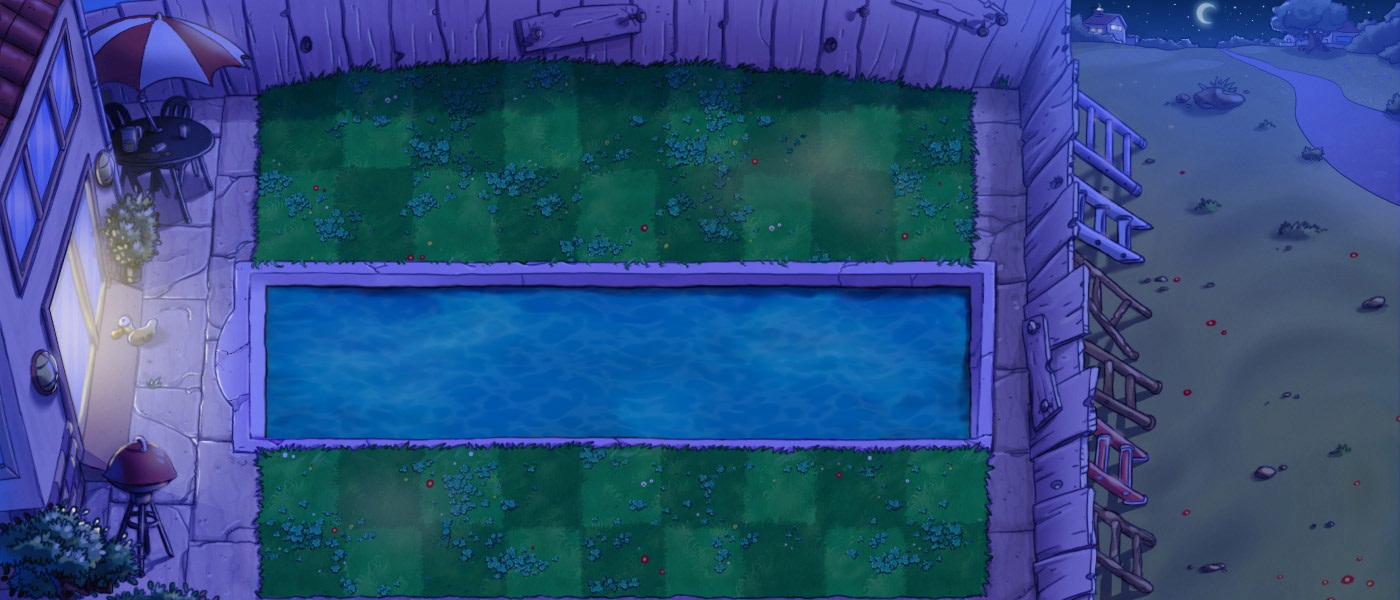 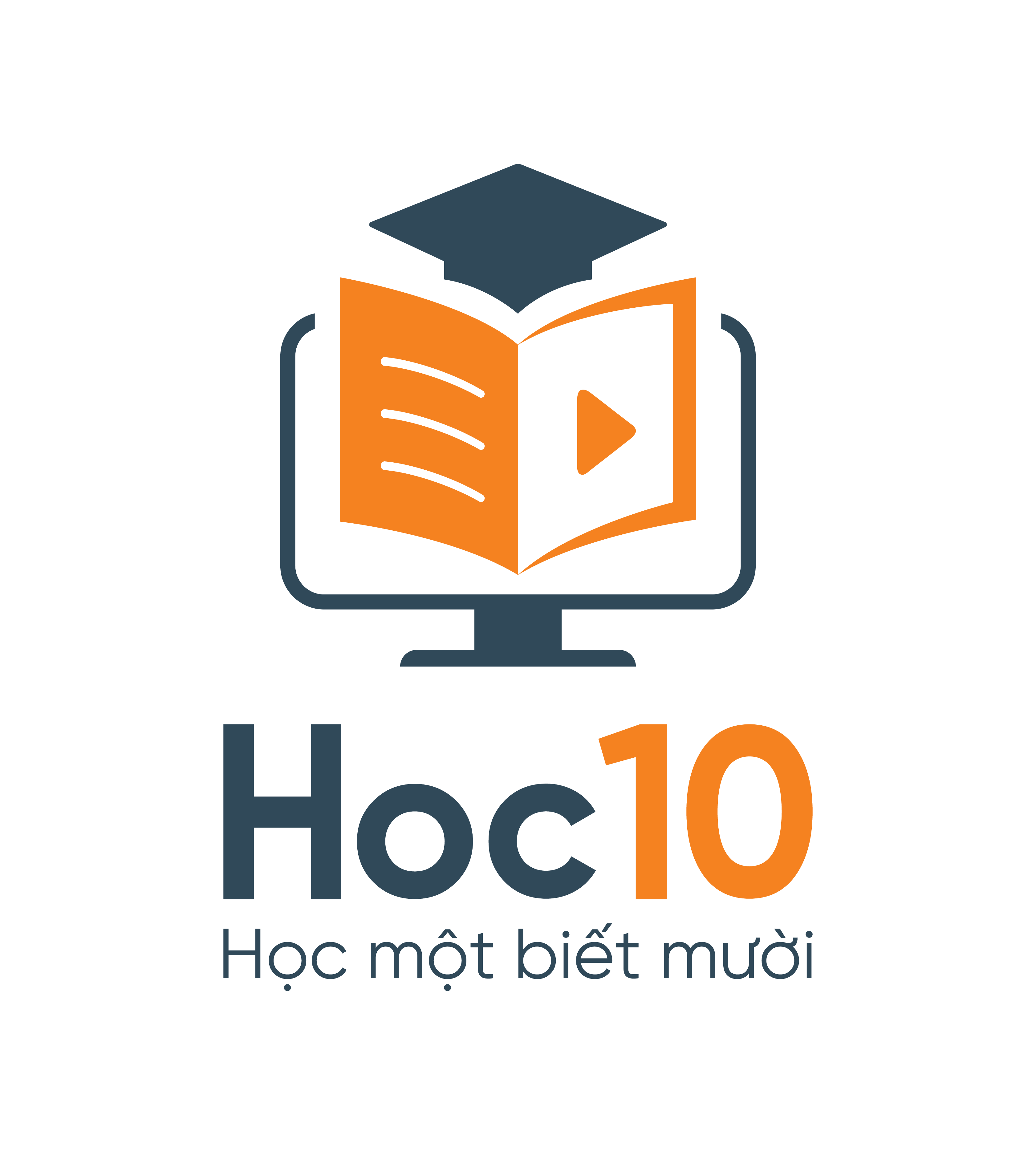 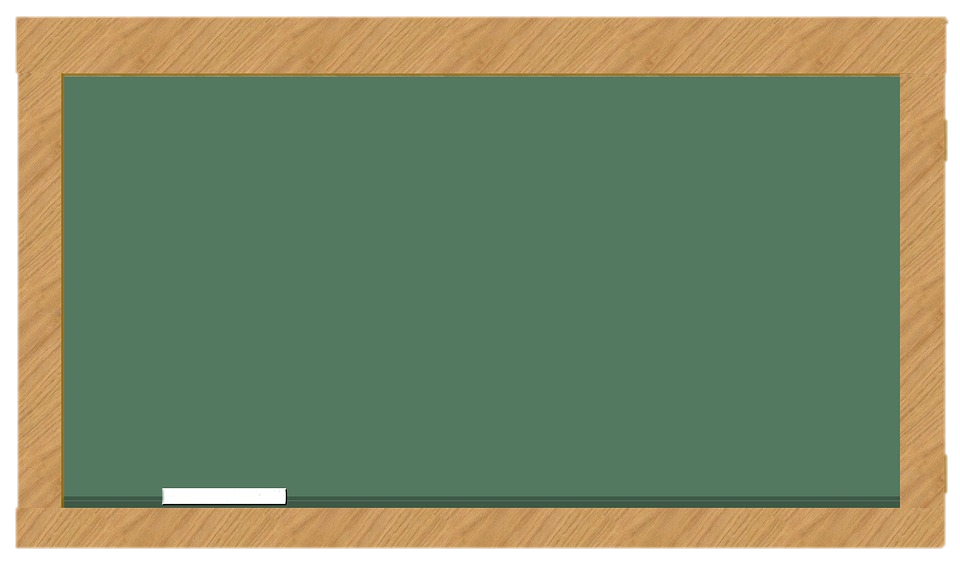 Chủ tịch Hồ Chí Minh mong muốn điều gì?
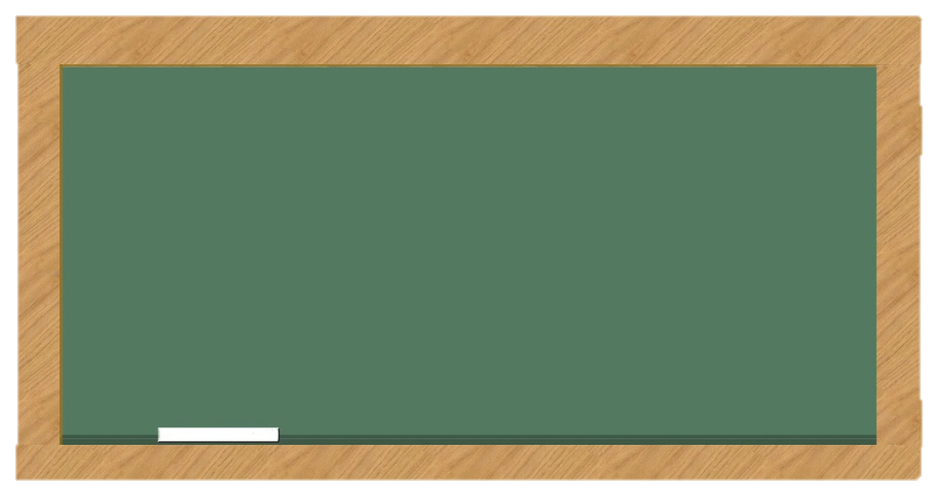 Chủ tịch Hồ Chí Minh mong muốn đồng bào ai cũng gắng tập thể dục.
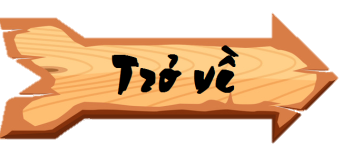 [Speaker Notes: Hướng dẫn: Sau khi HS trả lời đúng, GV click vào Trở về để về màn hình giải cứu.]
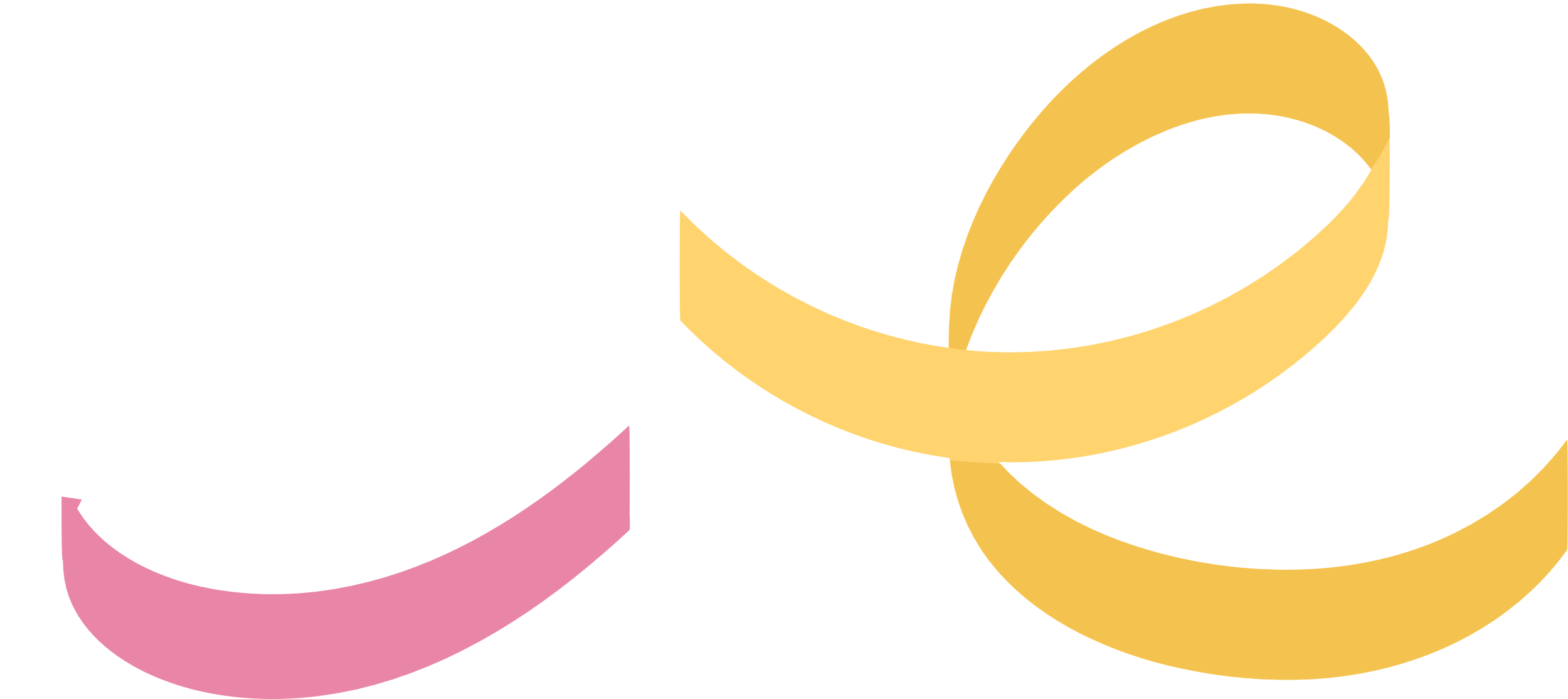 Nội dung chính
Qua bài đọc, chúng ta hiểu Bác Hồ kêu gọi toàn dân tập thể dục để rèn luyện sức khỏe, xây dựng đất nước.
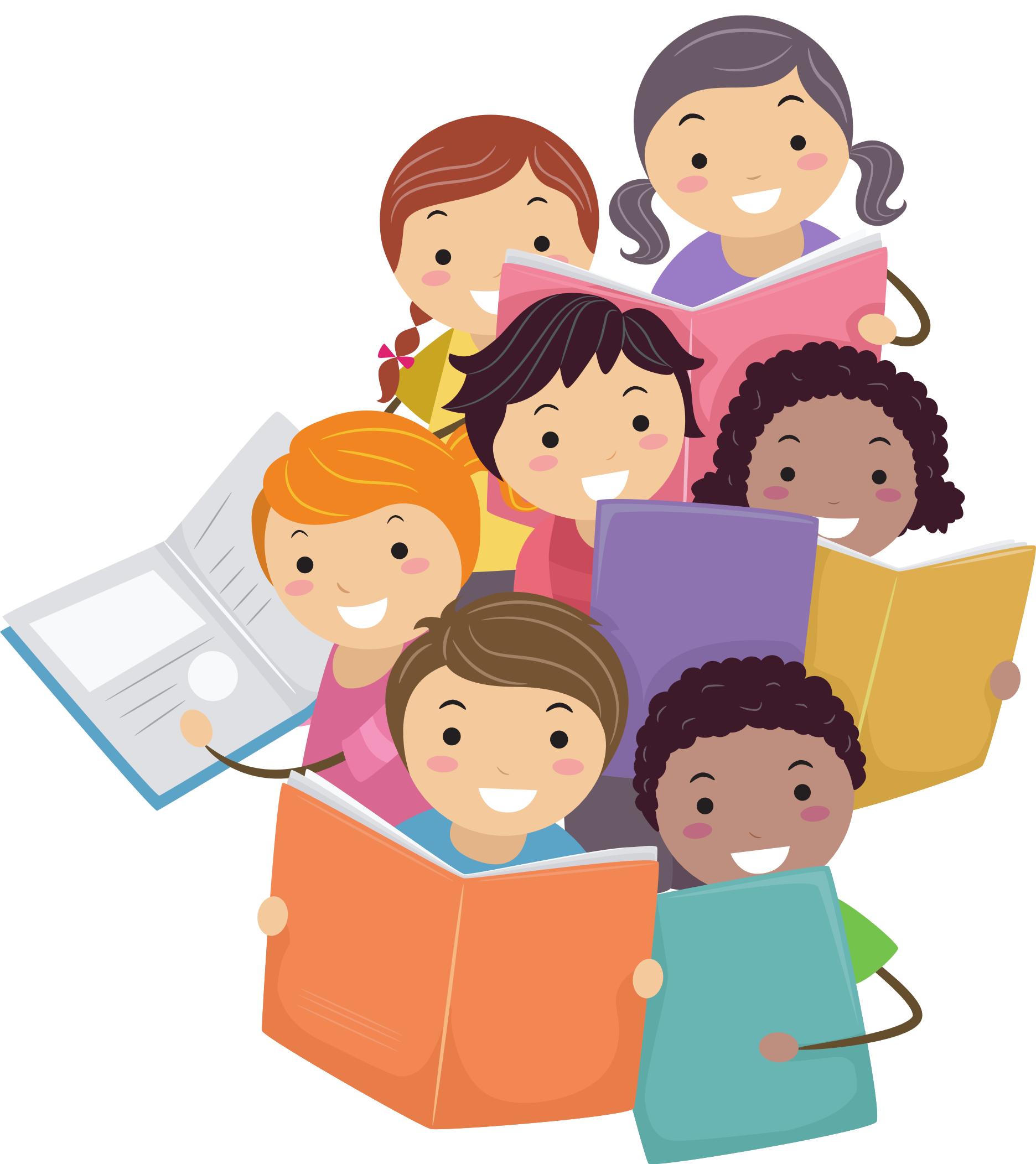 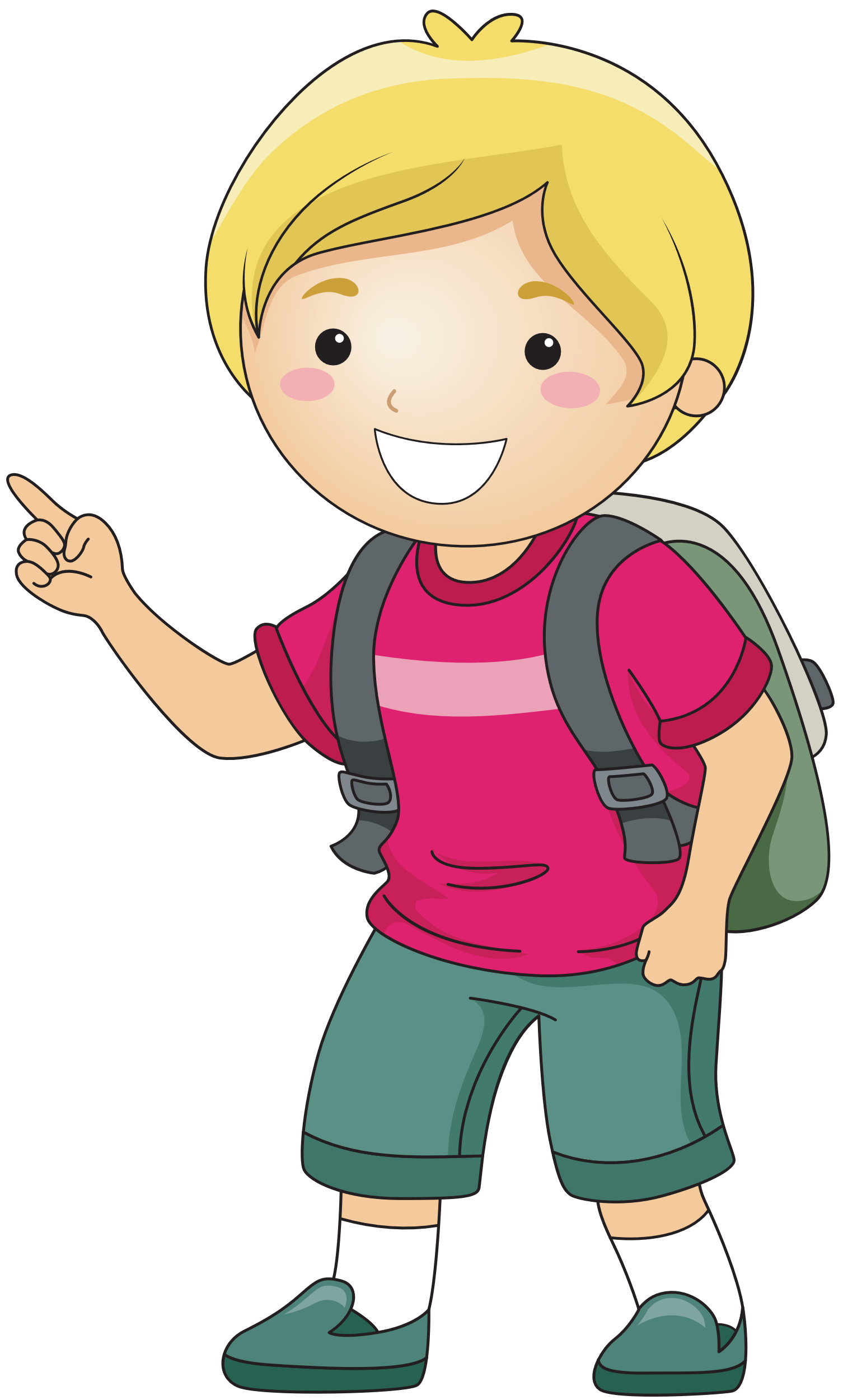 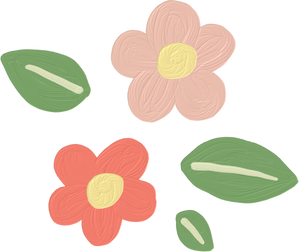 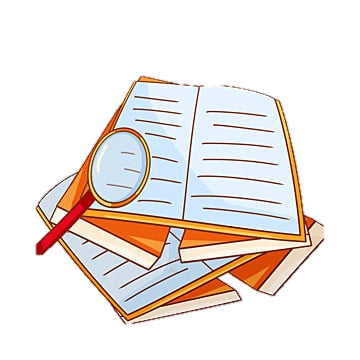 Ấn để đến trang sách
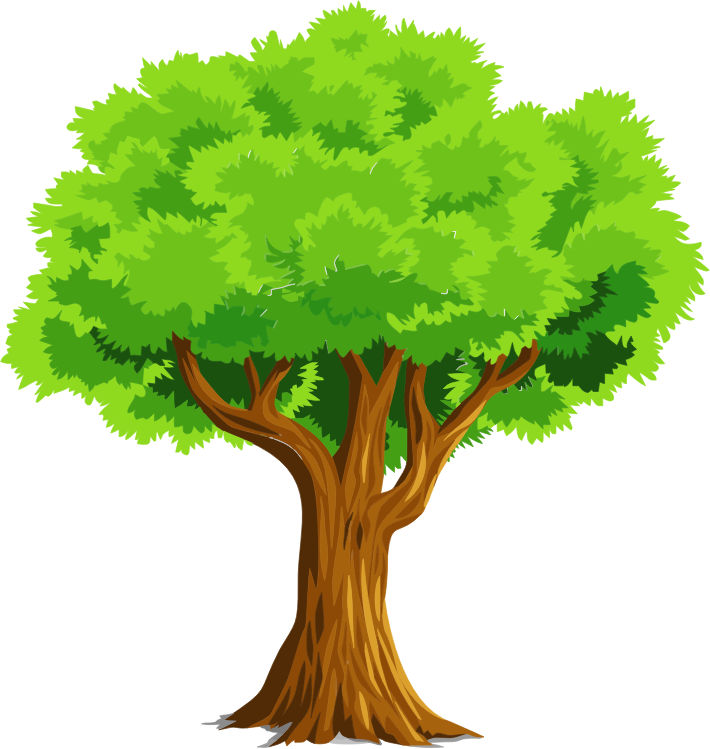 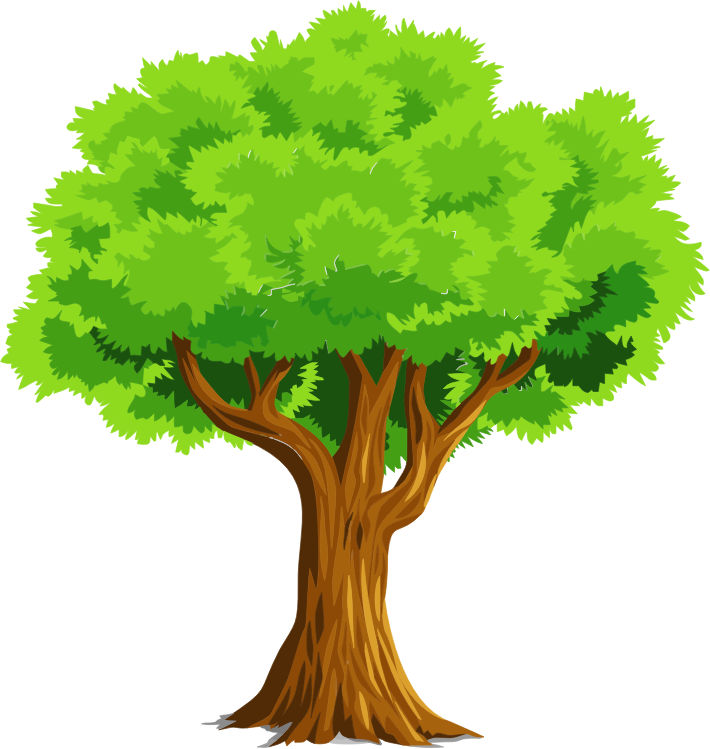 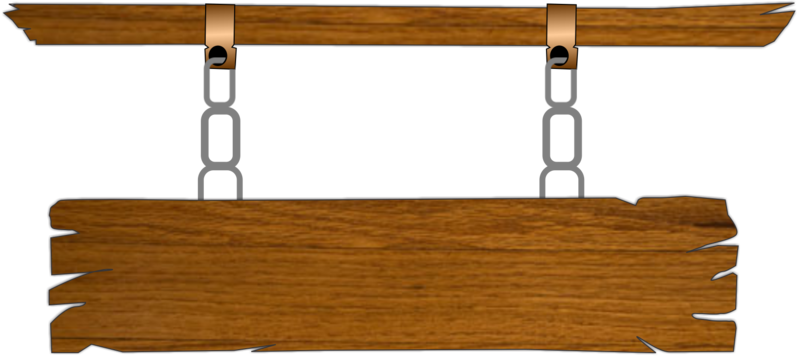 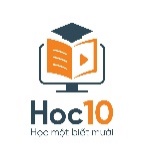 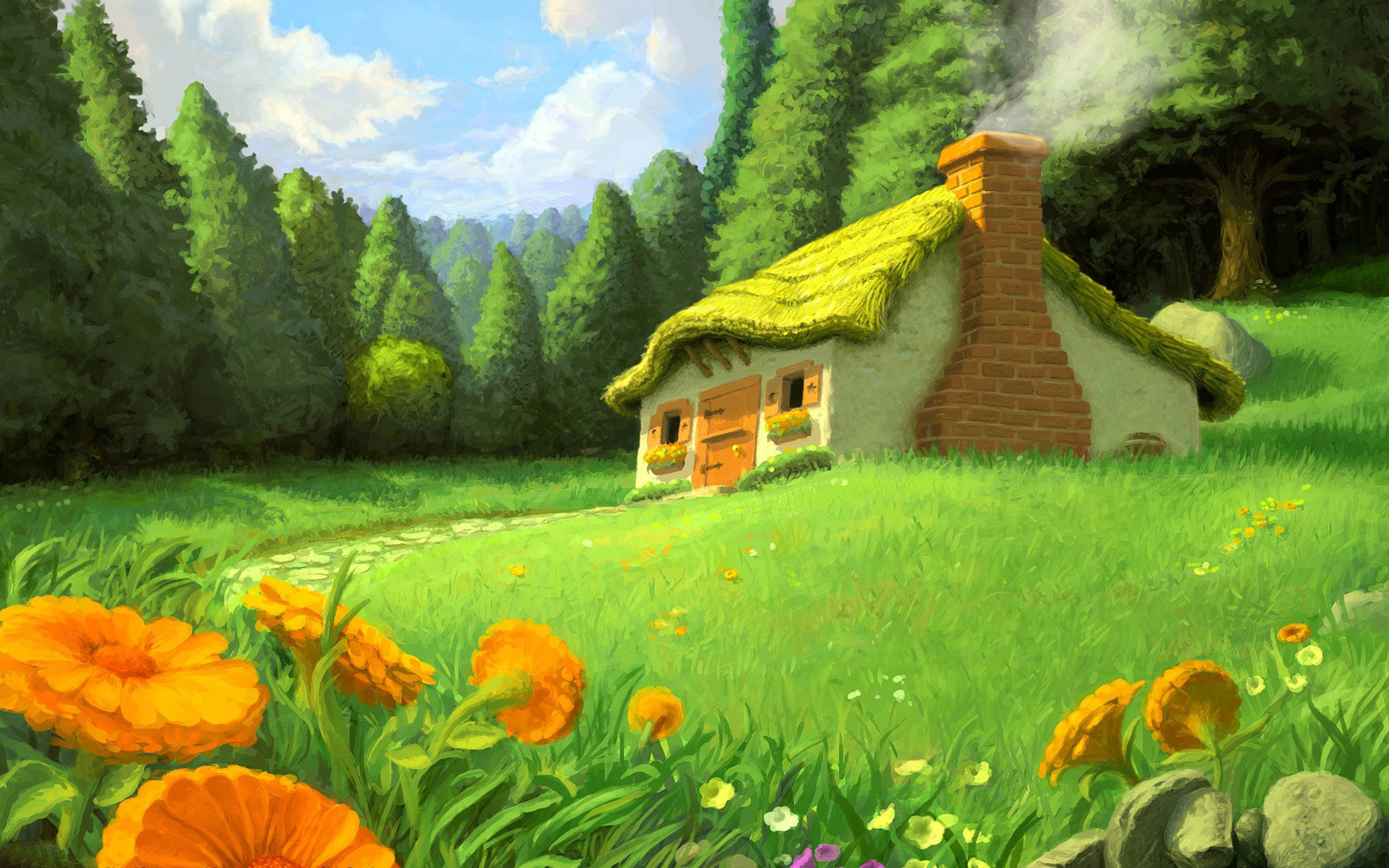 CHƠI TRỐN TÌM 
CÙNG BẠCH TUYẾT VÀ 7 CHÚ LÙN
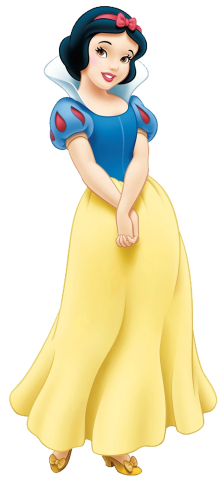 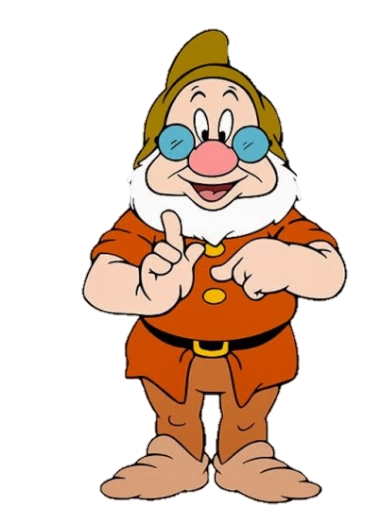 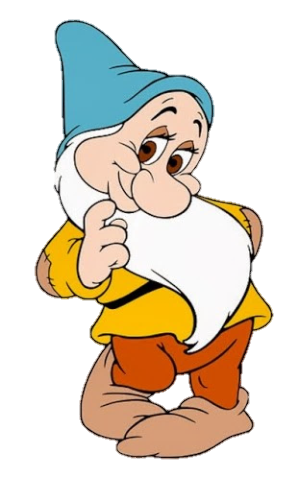 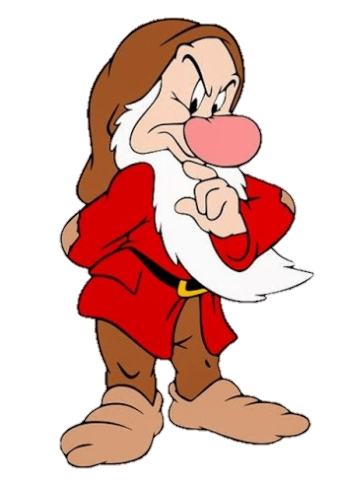 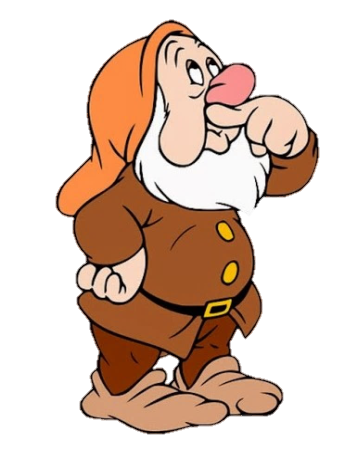 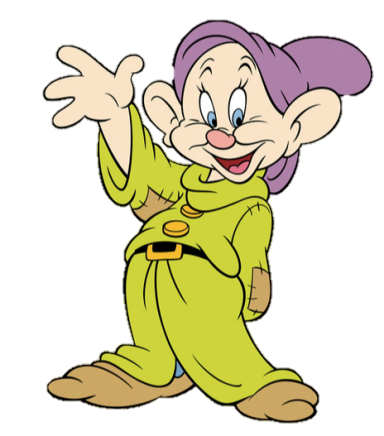 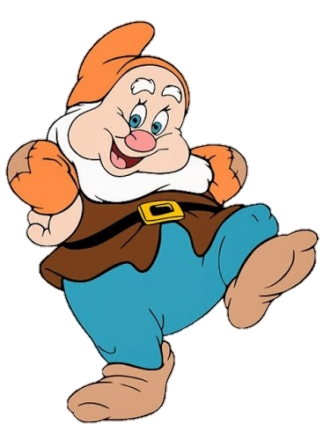 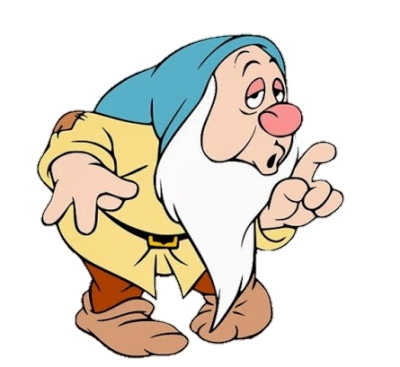 [Speaker Notes: Nhấn vào màn hình để hiện câu hỏi]
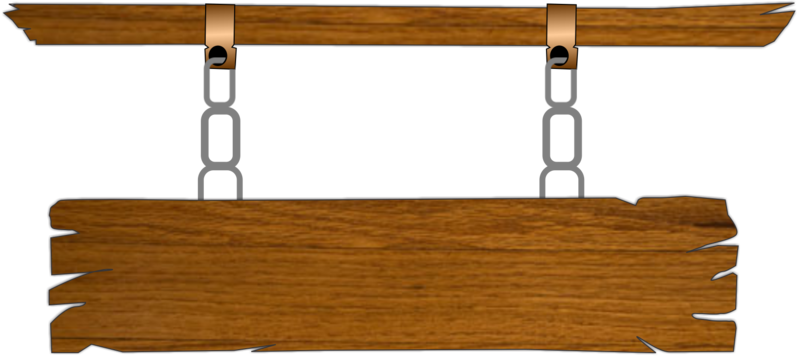 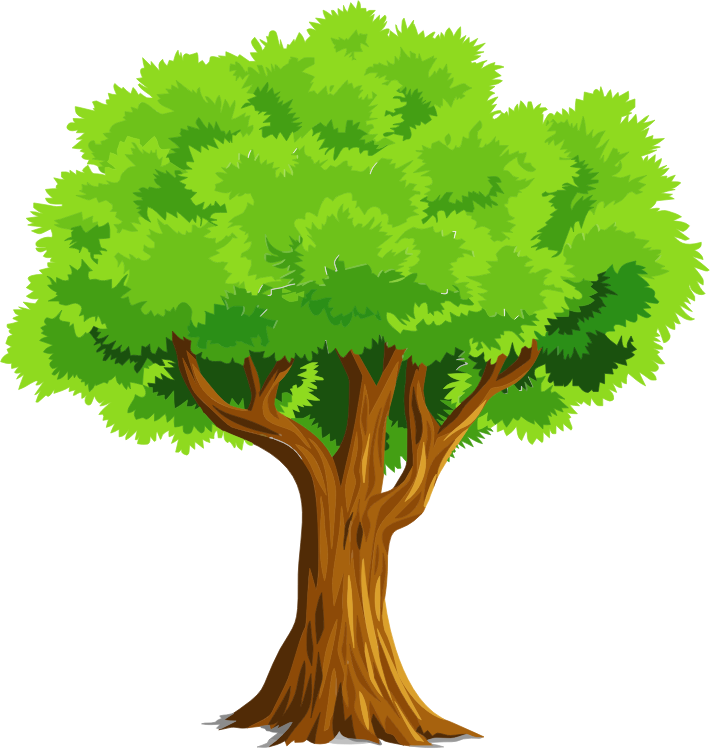 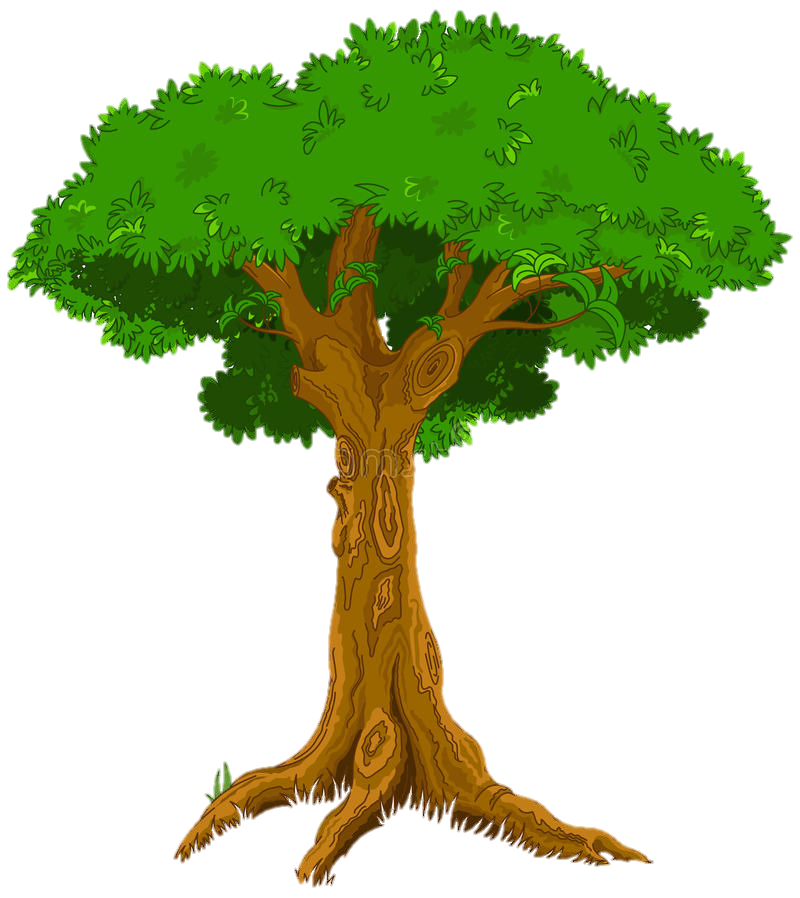 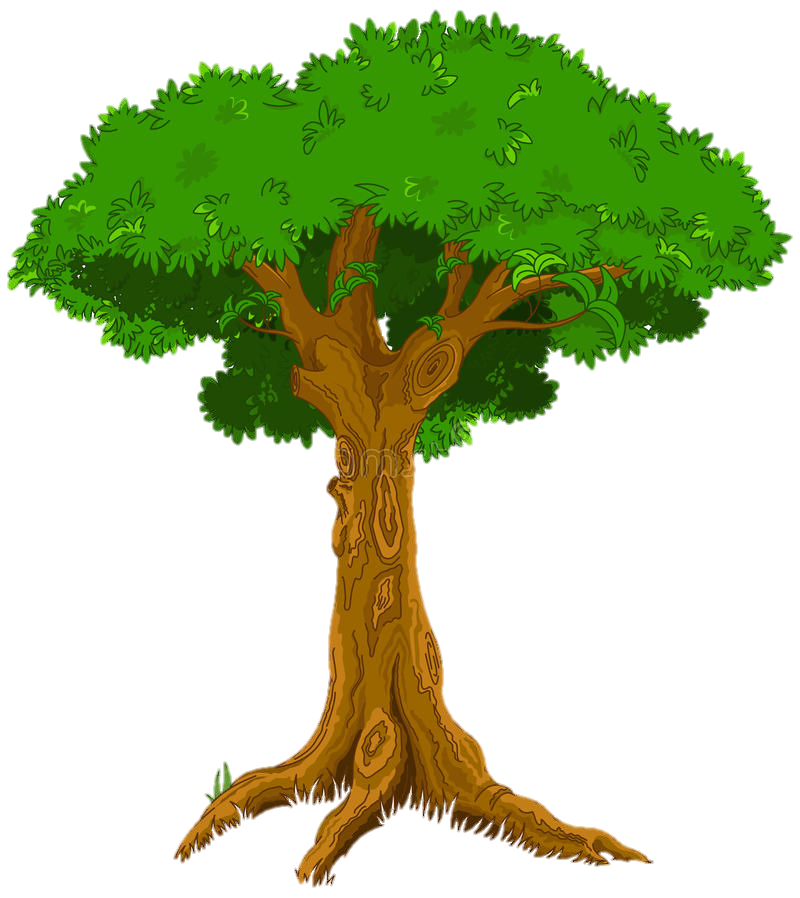 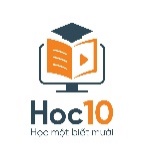 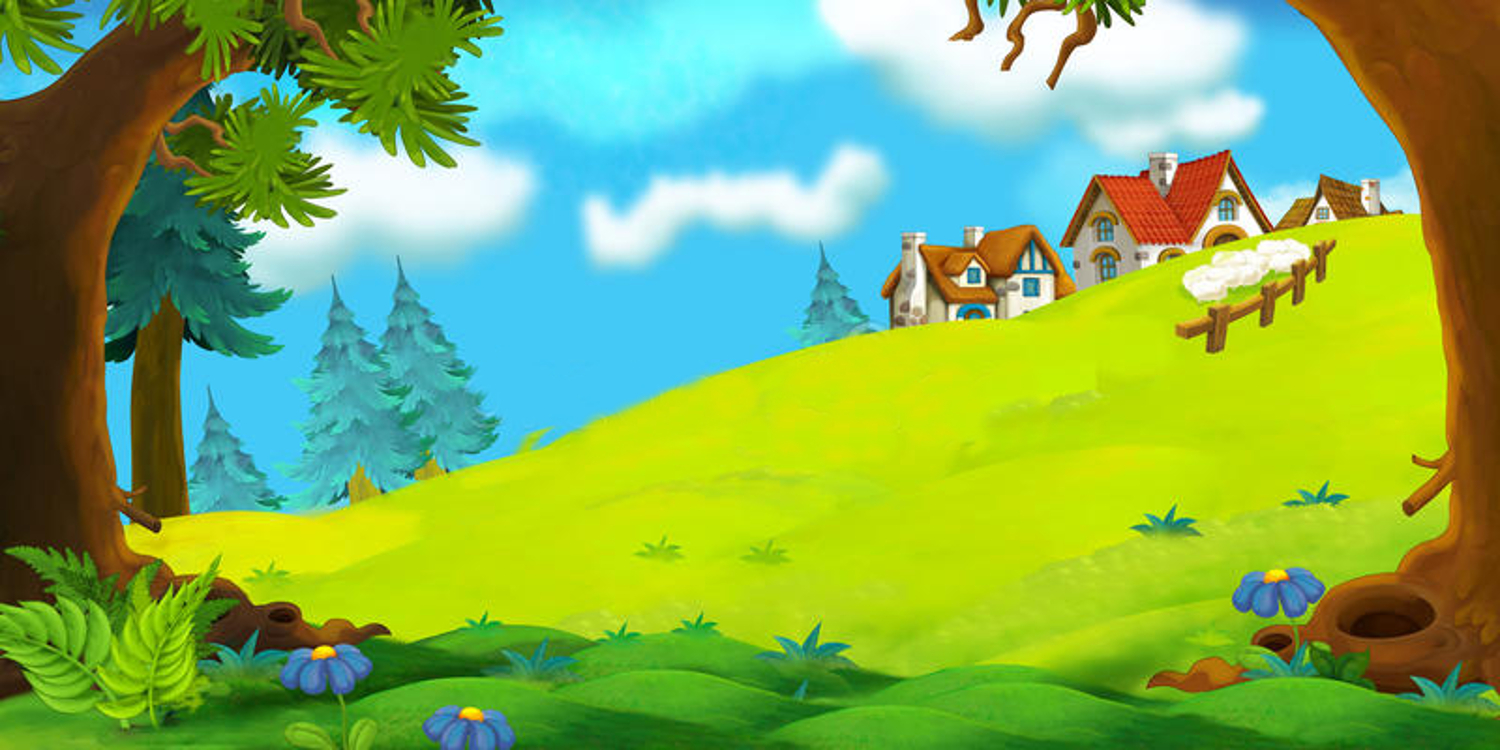 Câu “Tôi mong đồng bào ta ai cũng cố gắng tập thể dục” thuộc kiểu câu nào dưới đây? Chọn ý đúng:
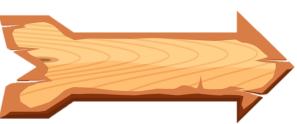 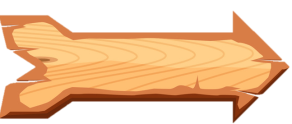 A. Câu khiến (để nêu đề nghị)
B. Câu cảm (để bày tỏ cảm xúc)
C. Câu hỏi (để hỏi)
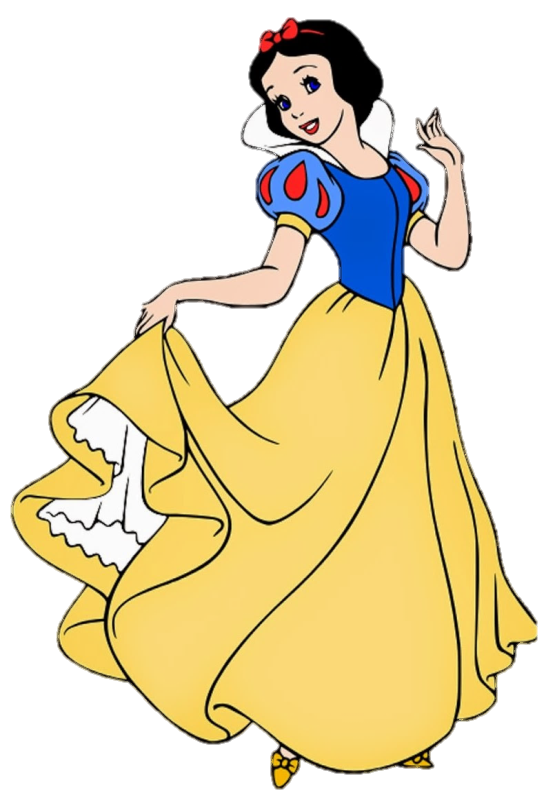 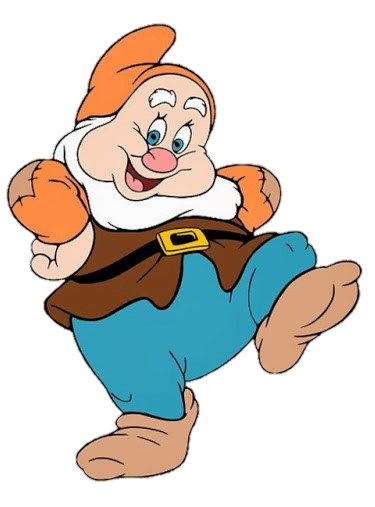 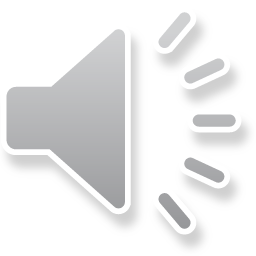 ĐÚNG RỒI
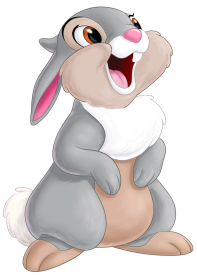 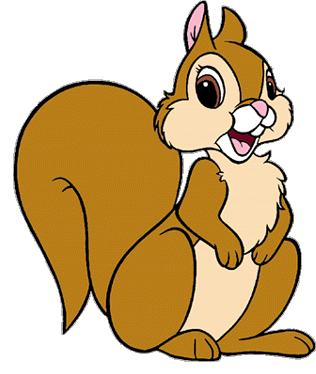 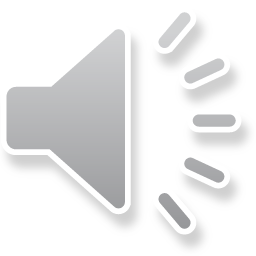 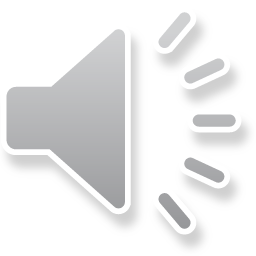 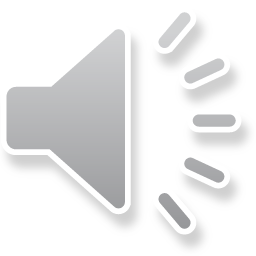 Nhận biết câu cầu khiến
01
Câu khiến được dùng để:
đề nghị hoặc yêu cầu.
khen, chê hoặc thể hiện cảm xúc.
hỏi.
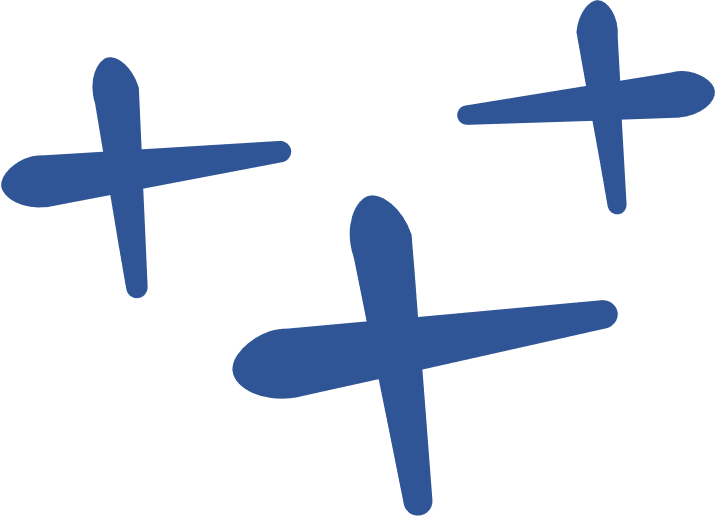 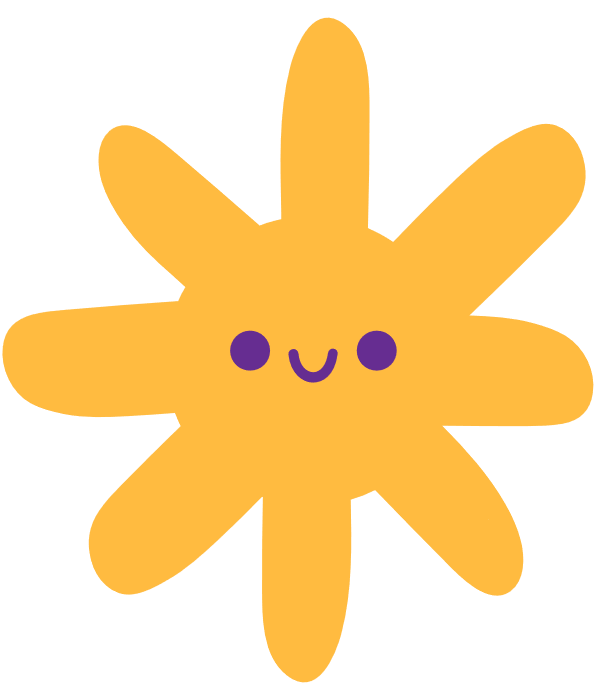 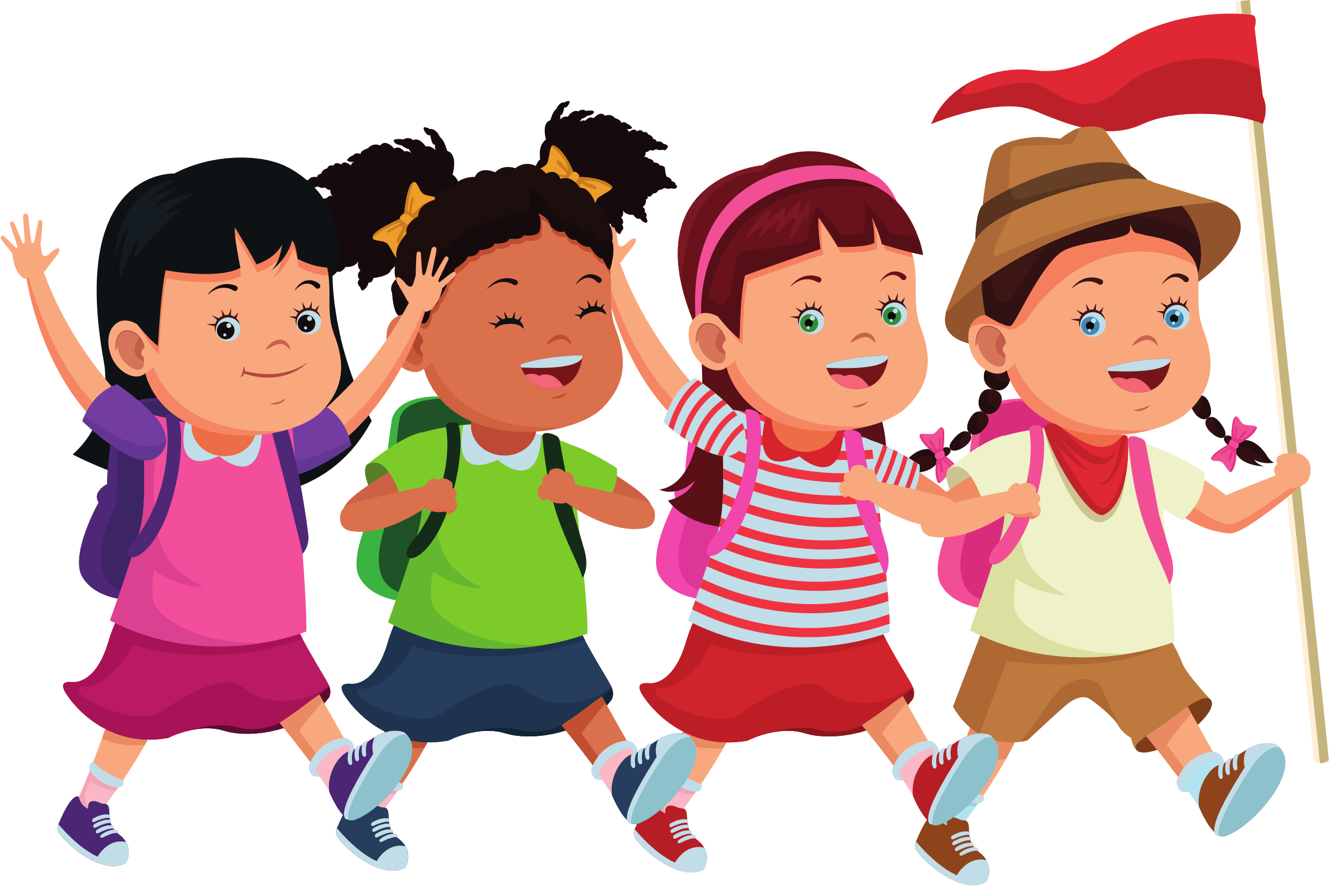 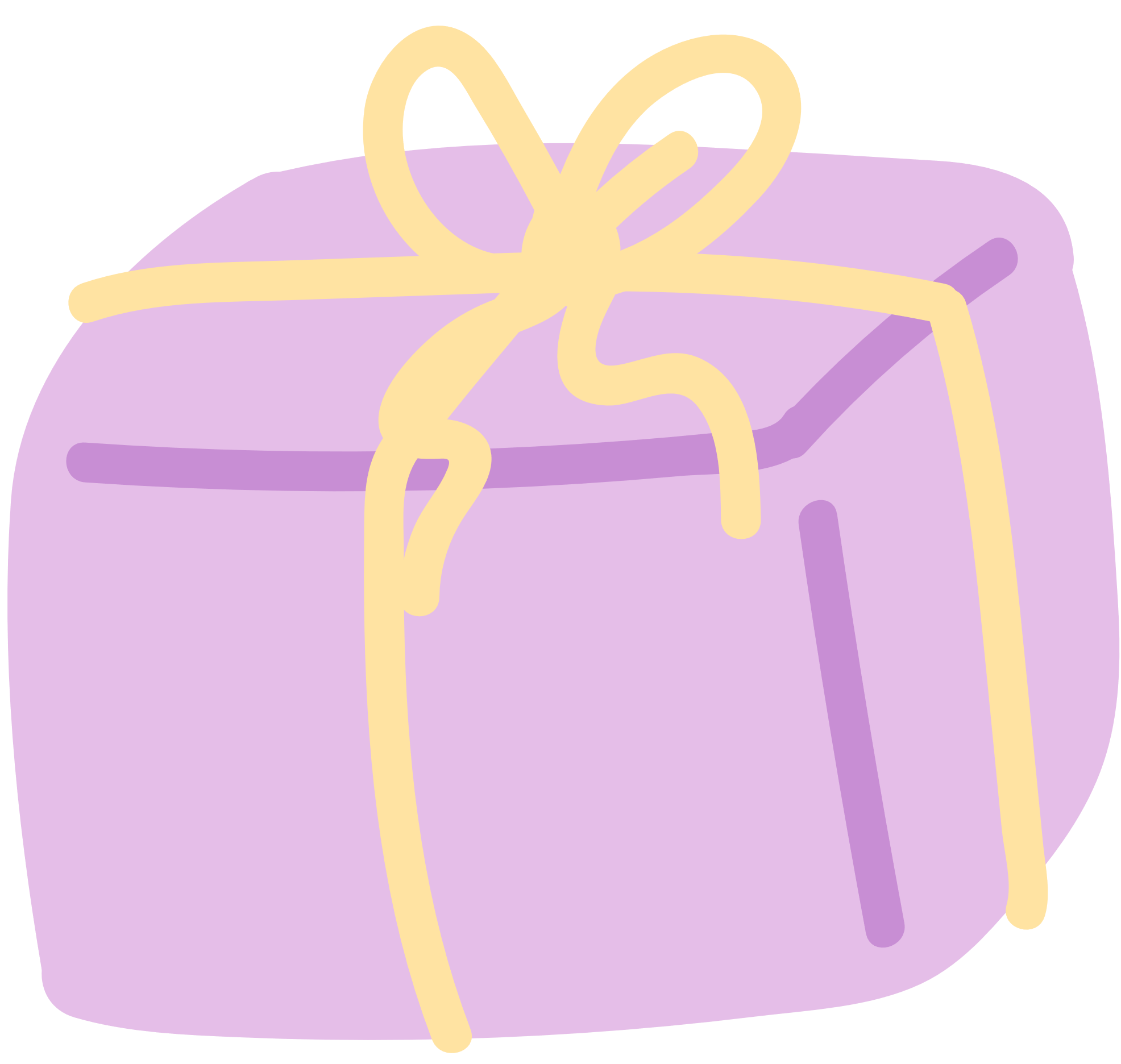 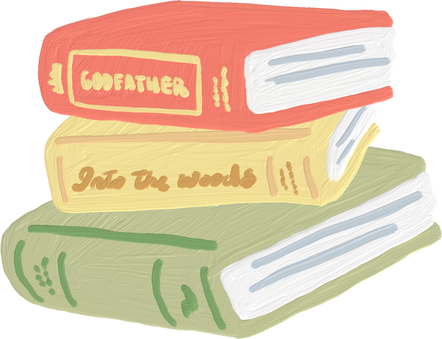 Tìm từ có nghĩa trái ngược nhau
02
Ghép từ ở cột A với từ ở cột B thành các cặp từ có nghĩa trái ngược nhau:
a) mạnh khỏe
1) thất bại
b) khó khăn
2) yếu ớt
c) thành công
3) thuận lợi
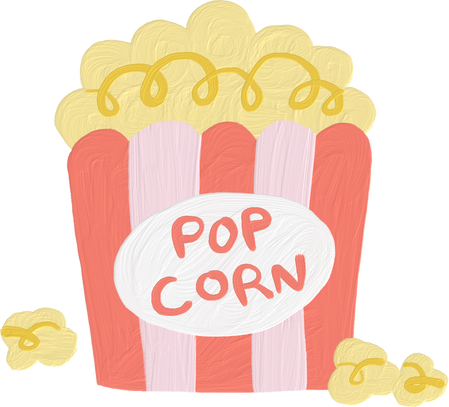 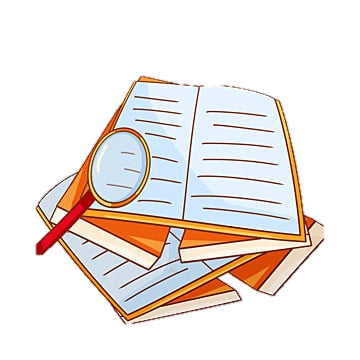 Ấn để đến trang sách
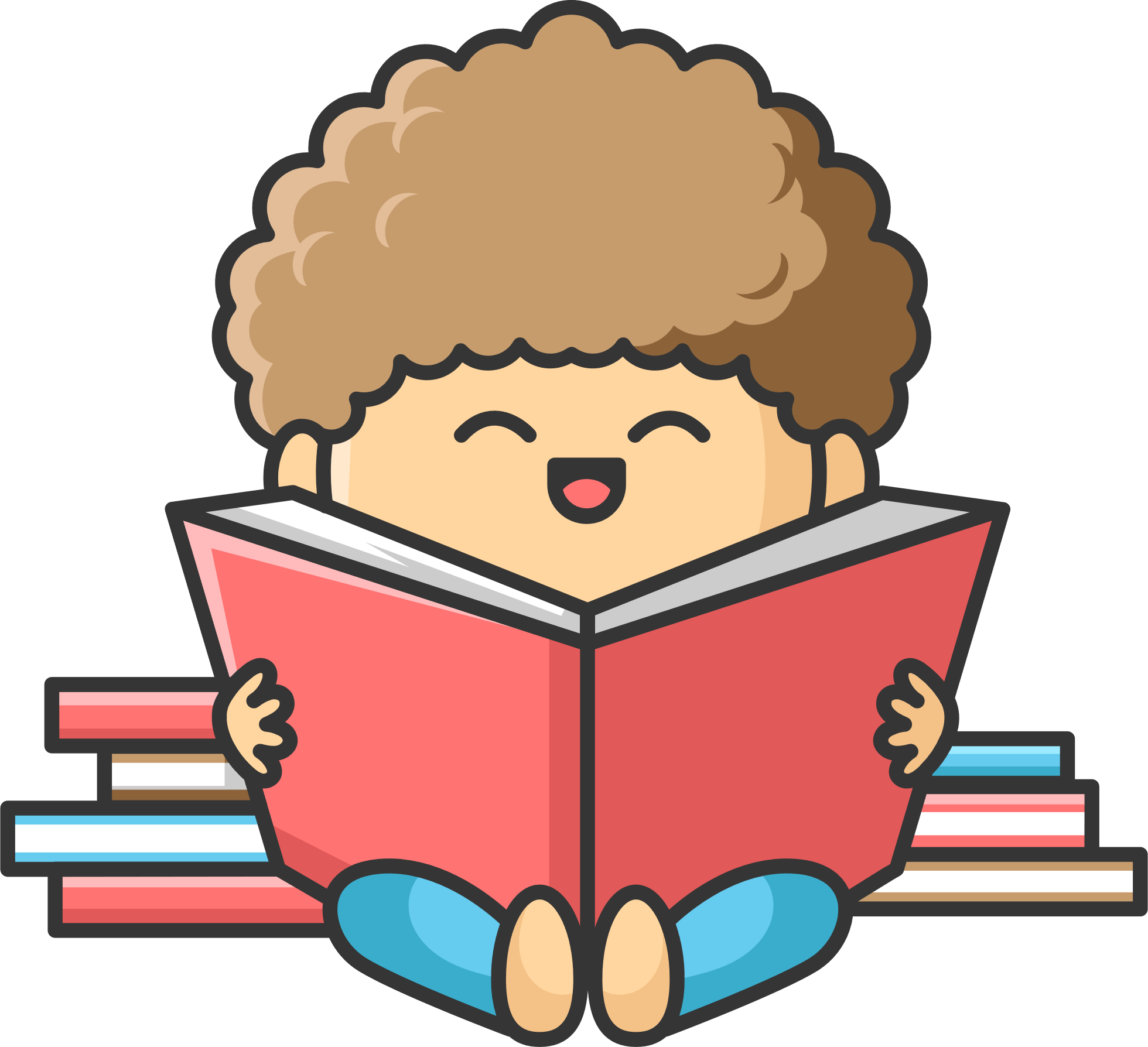 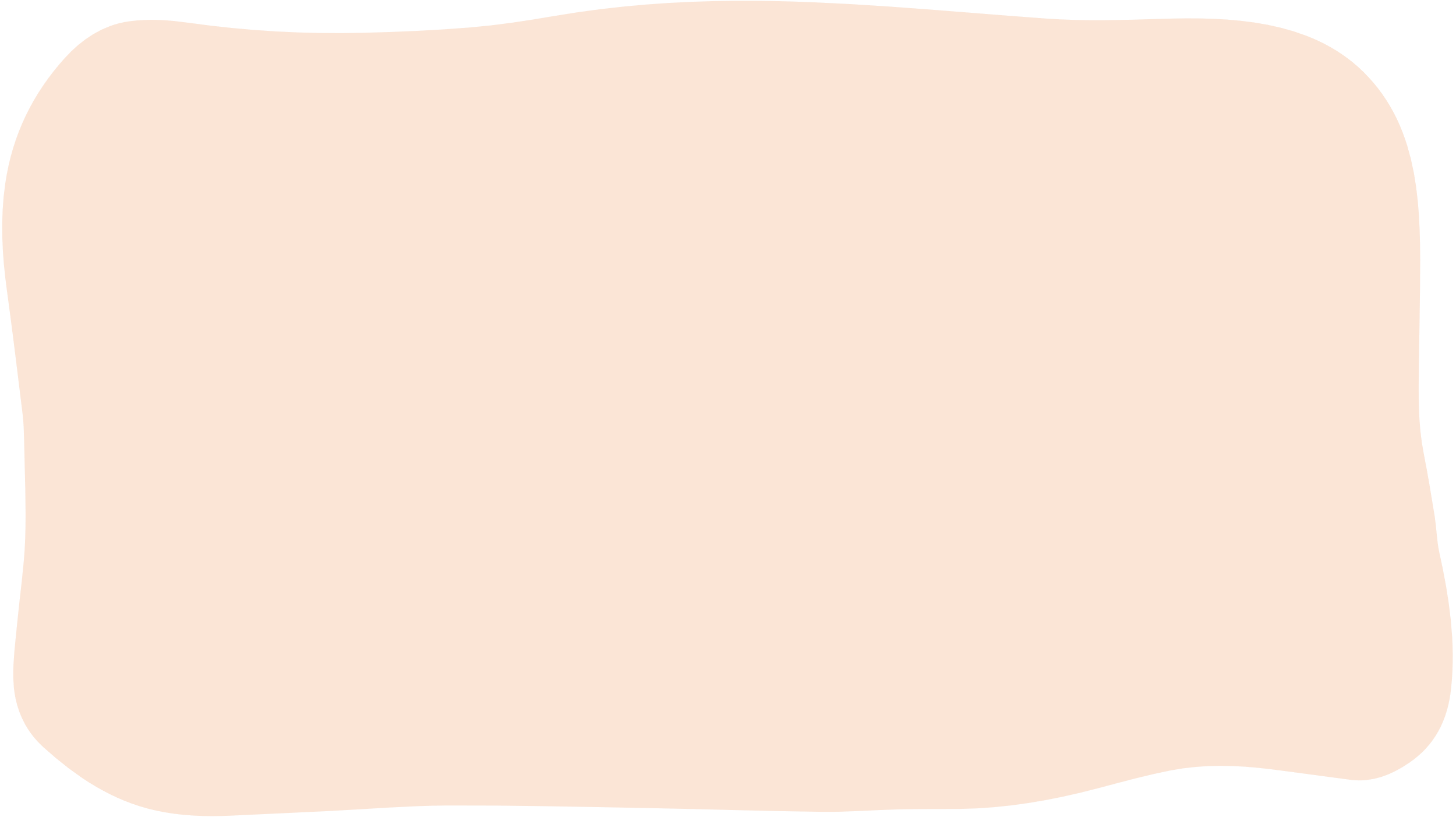 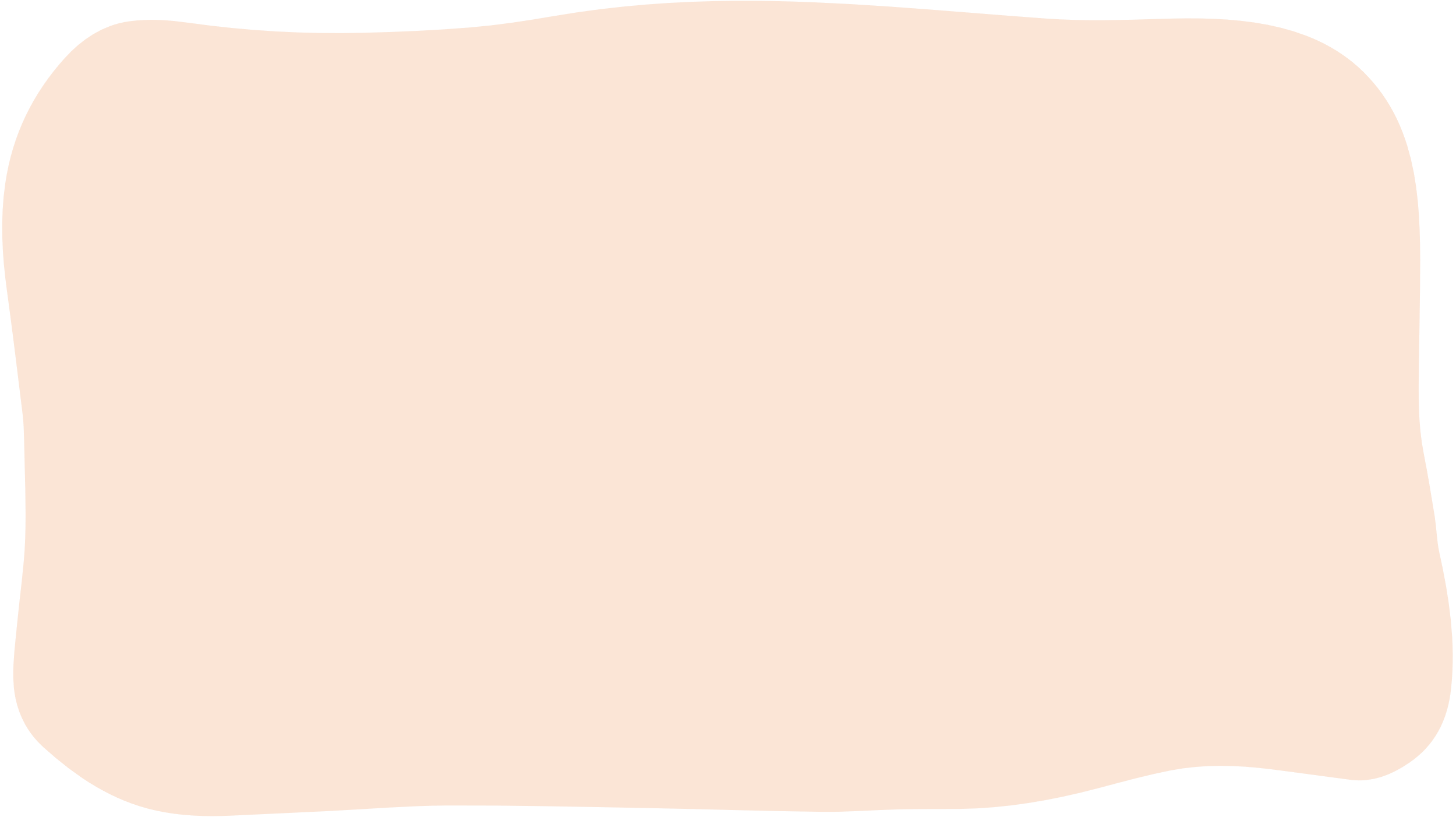 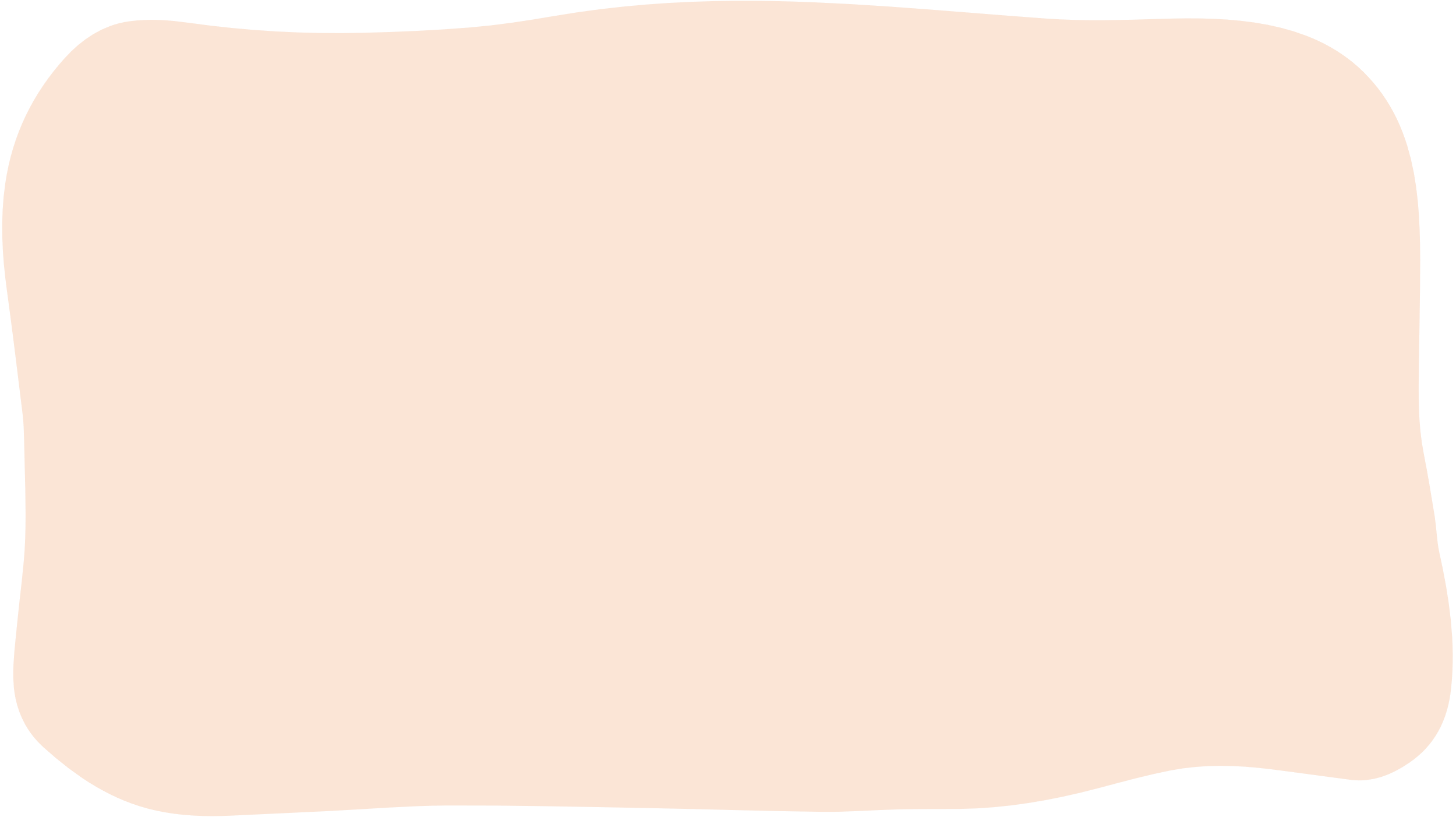 Chuẩn bị bài:                Bài viết 2 - Làm đơn tham gia câu lạc bộ thể thao
Ôn tập lại 
nội dung của bài học
Làm đầy đủ 
các bài tập
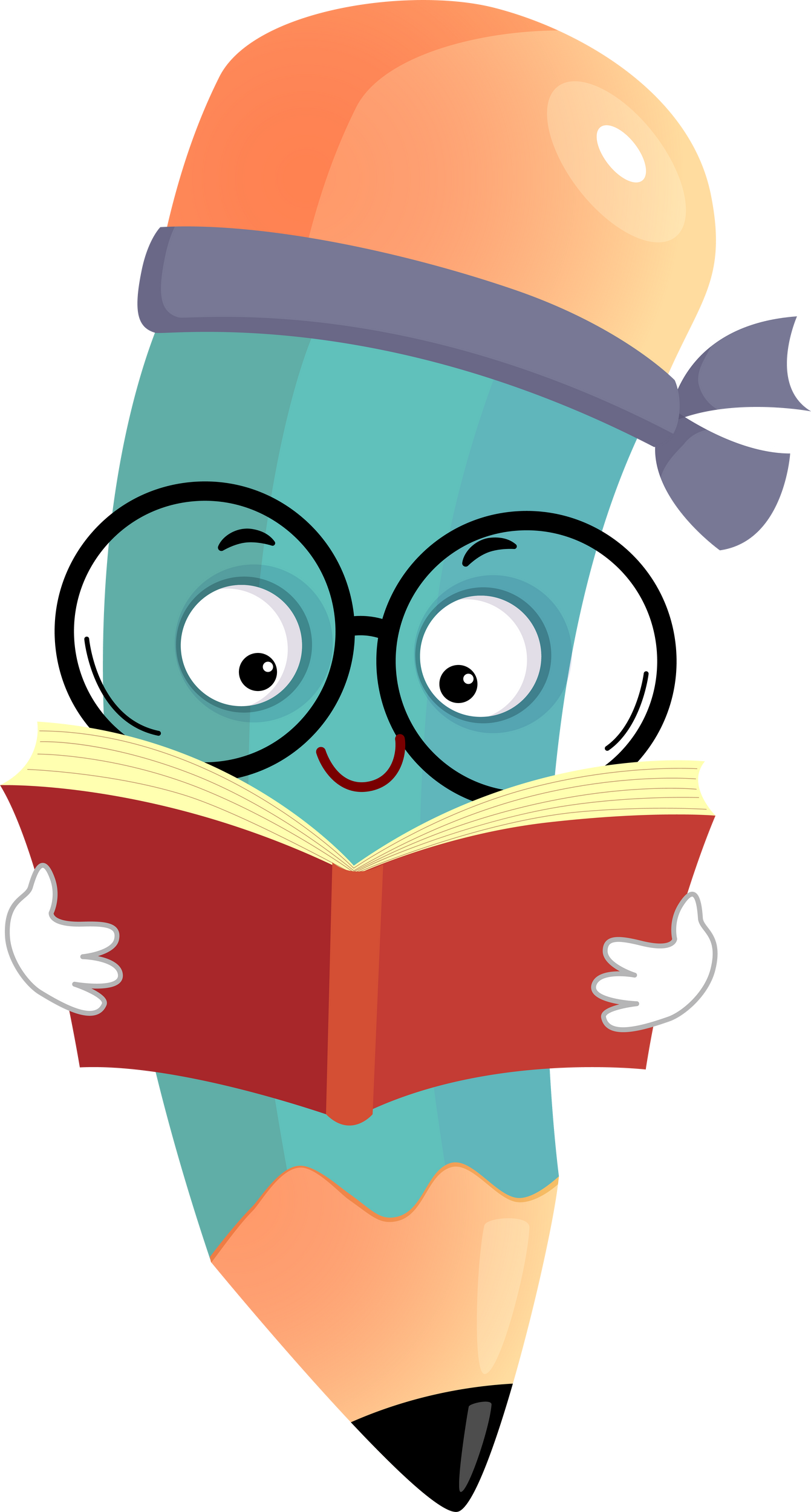 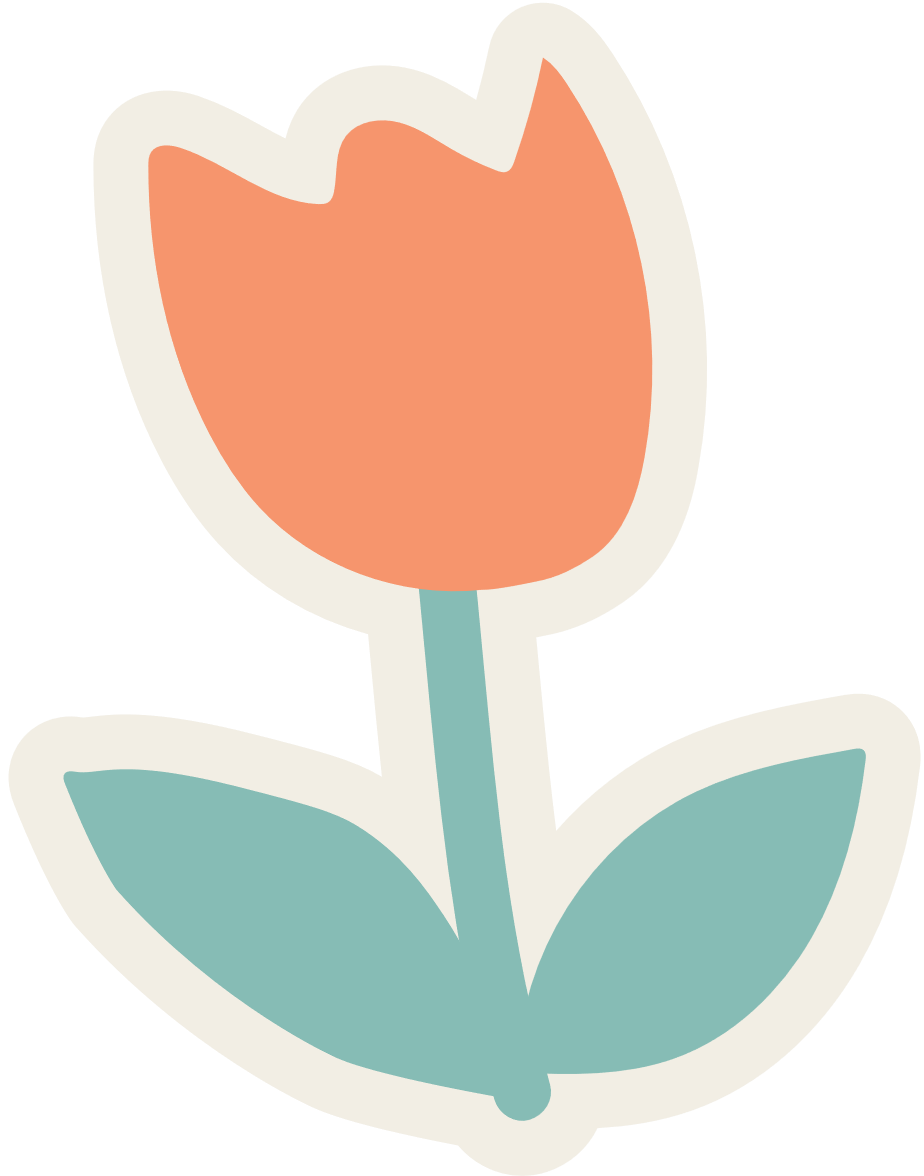 Để kết nối cộng đồng giáo viên và nhận thêm nhiều tài liệu giảng dạy, 
mời quý thầy cô tham gia Group Facebook
theo đường link:
Hoc10 – Đồng hành cùng giáo viên tiểu học
Hoặc truy cập qua QR code
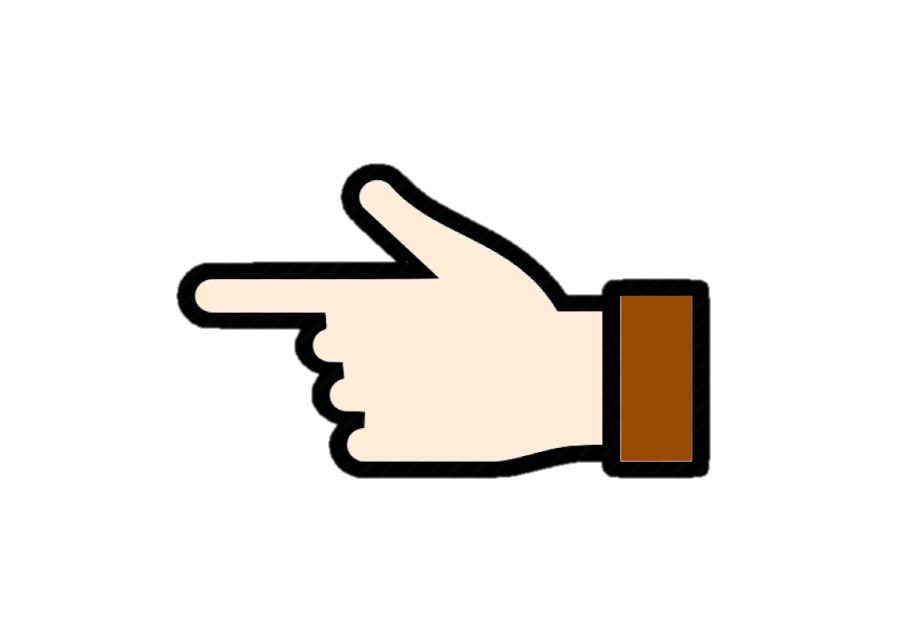 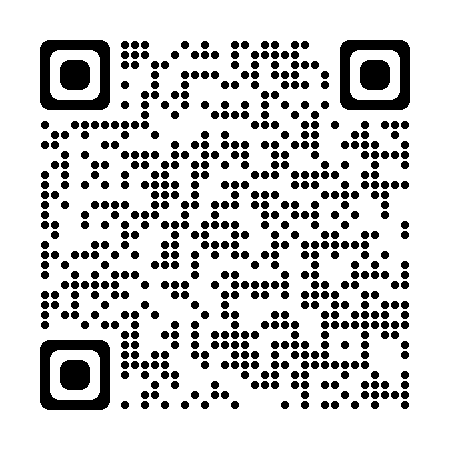